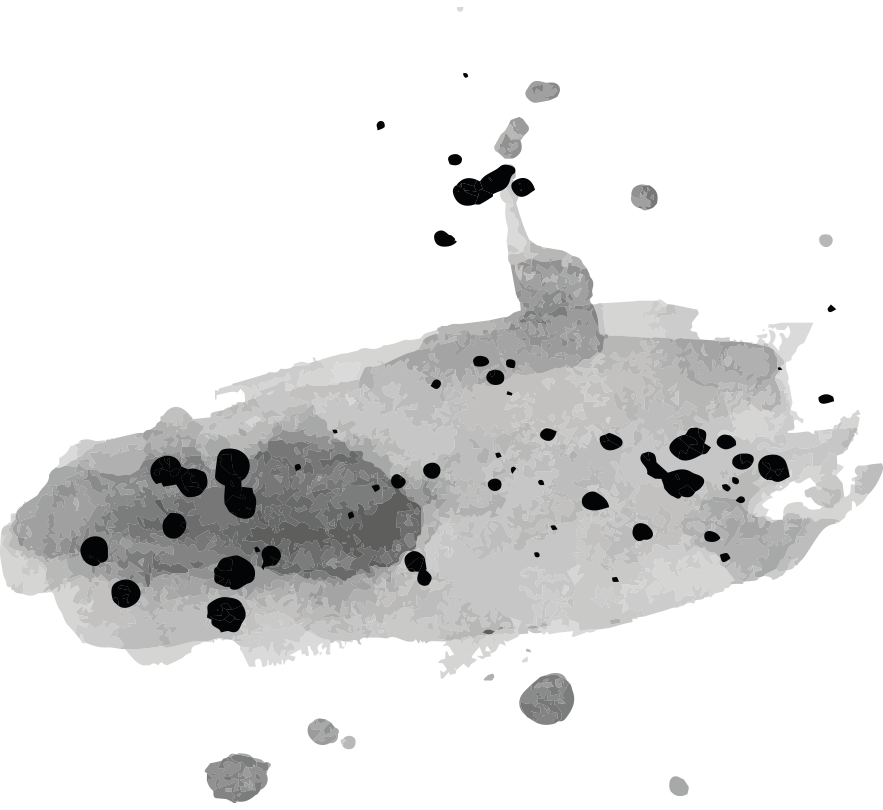 Centro de literatura creativa
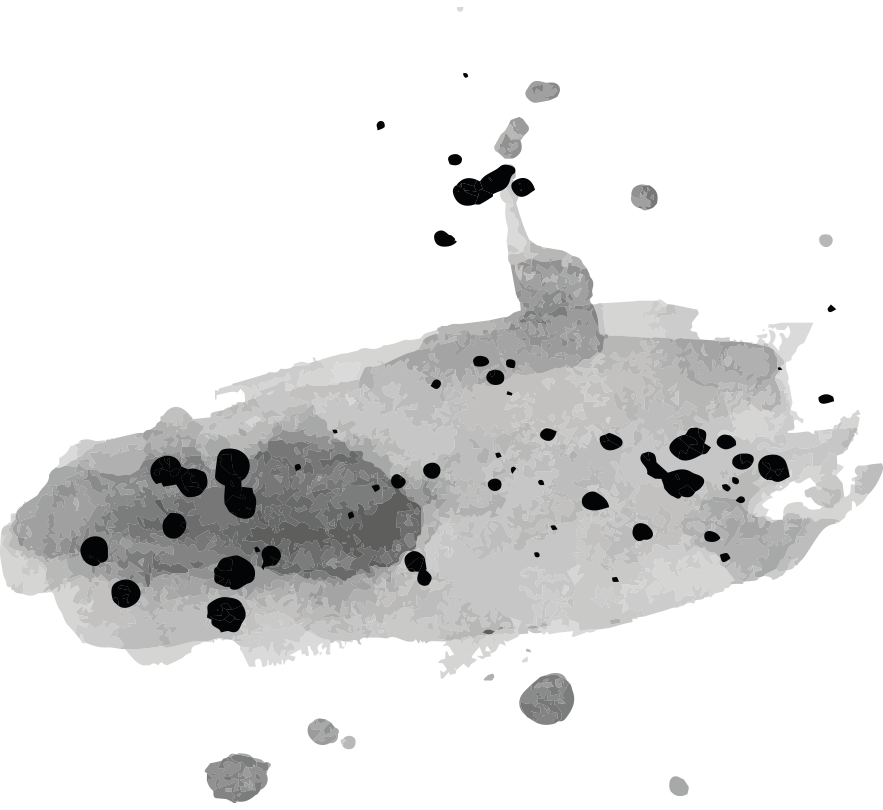 Aquí es donde comienza la presentación
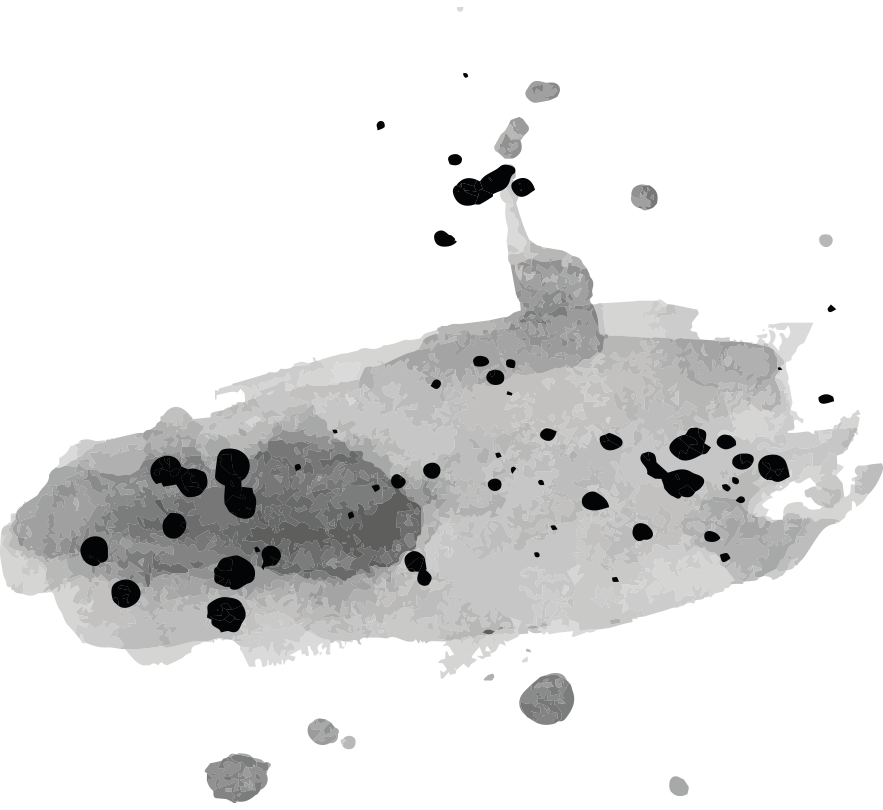 Contenido de esta plantilla
Puedes eliminar esta diapositiva cuando hayas terminado de editar la presentación
Más información:Slidesgo | Blog | FAQs
Visita nuestros proyectos:Freepik | Flaticon | Storyset | Wepik | Videvo
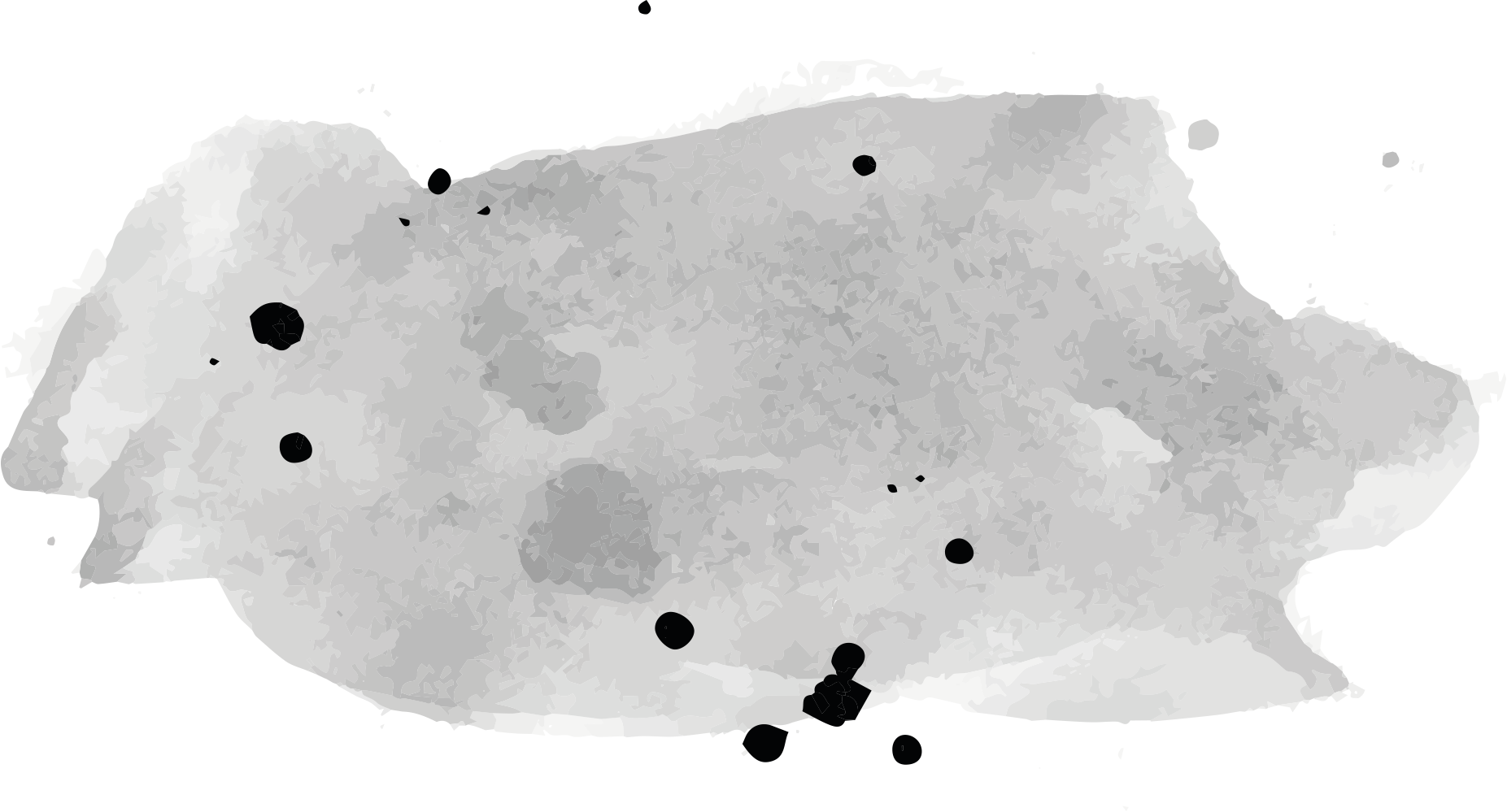 Índice
02
01
Introducción
Maestros
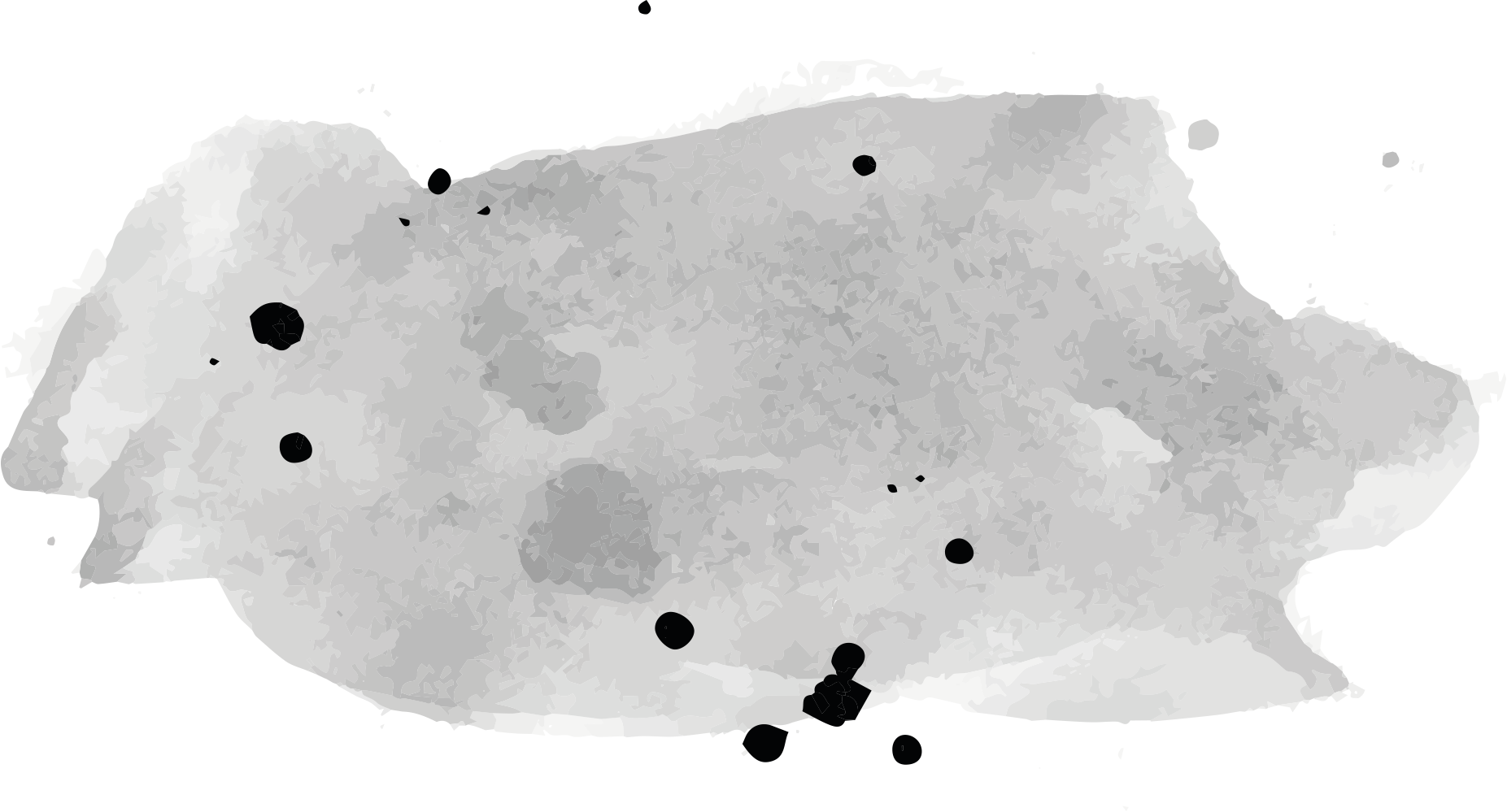 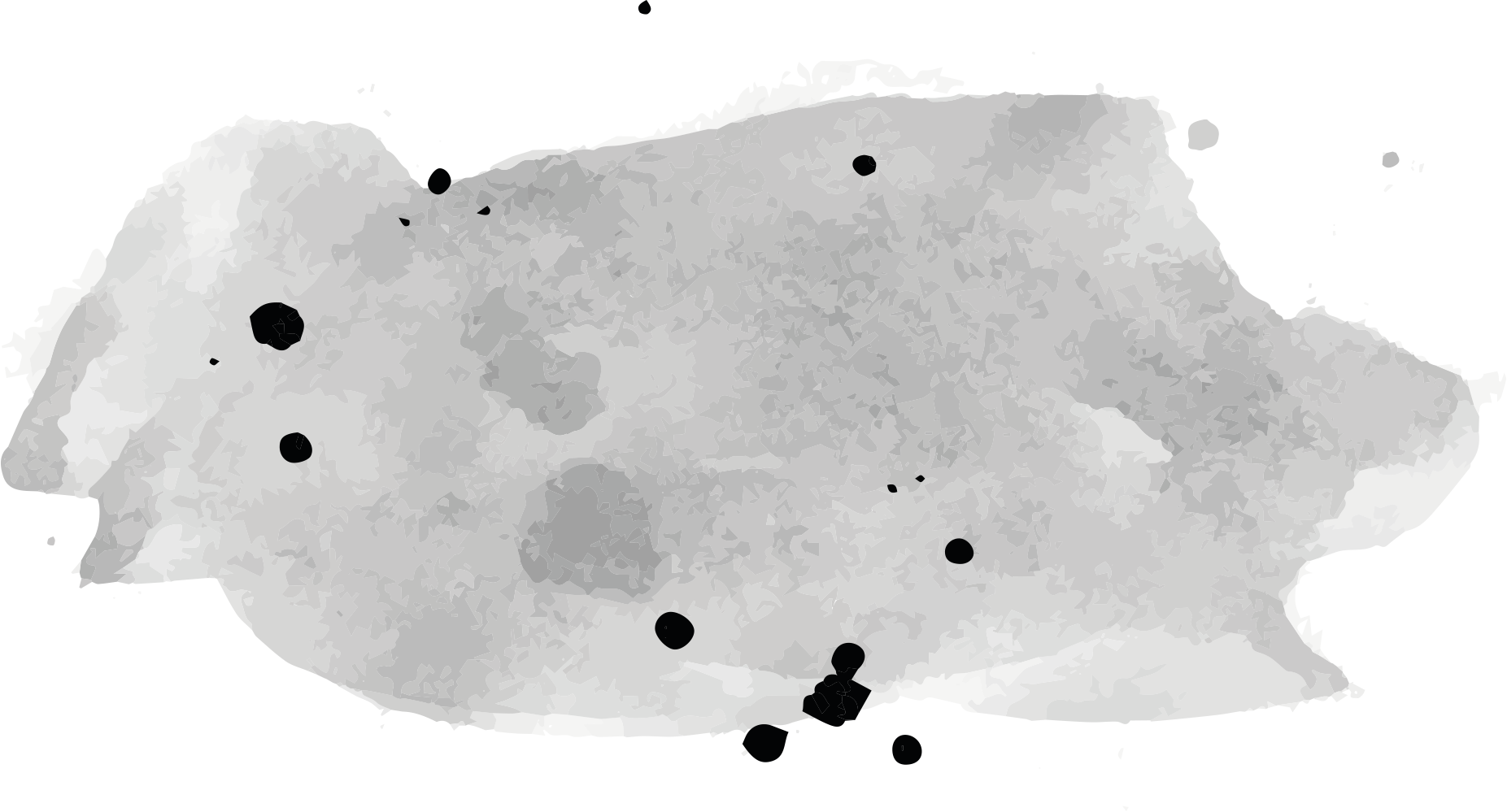 Puedes describir en qué consiste la sección aquí
Puedes describir en qué consiste la sección aquí
03
04
Inscripción
Áreas académicas
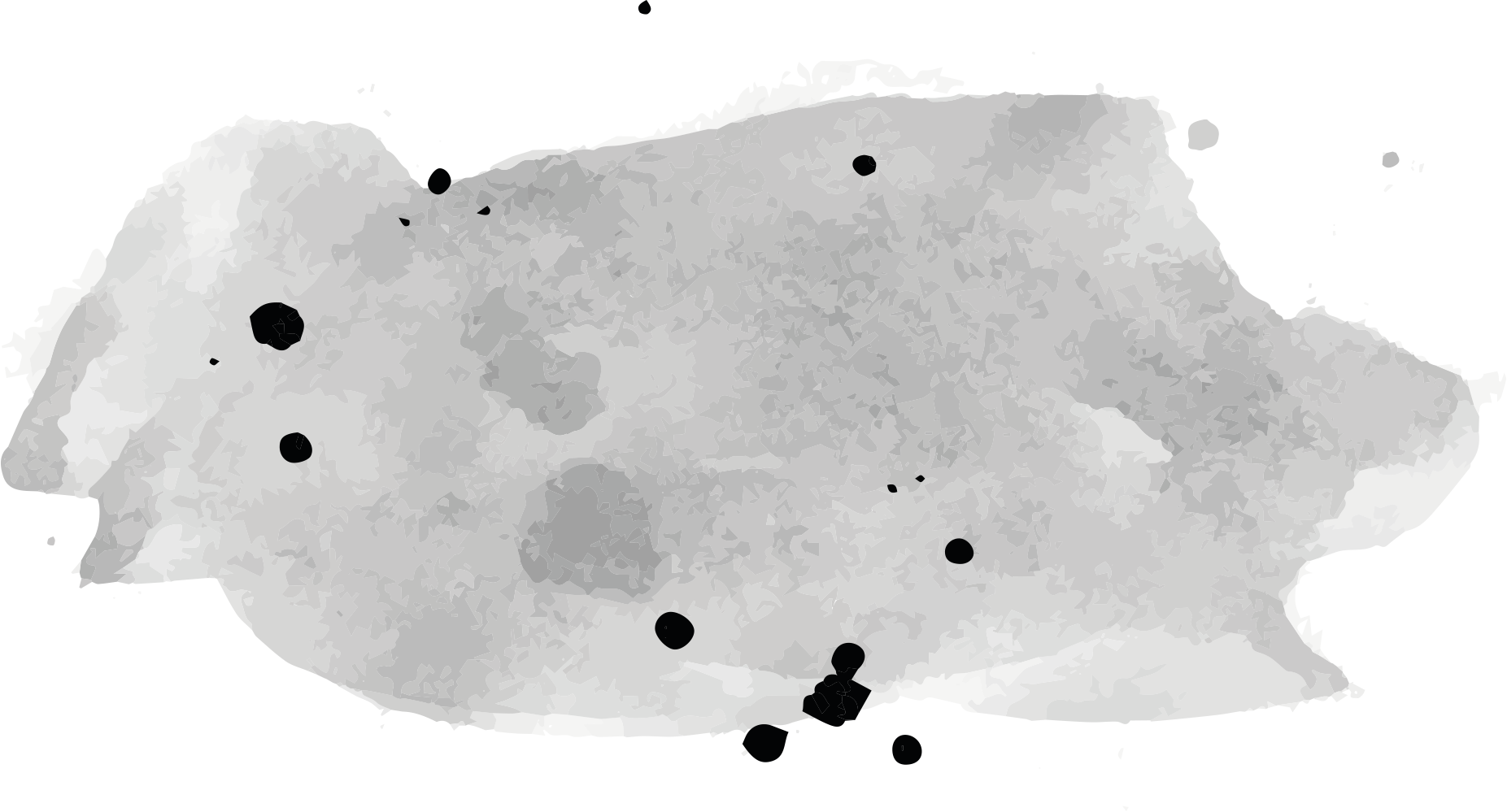 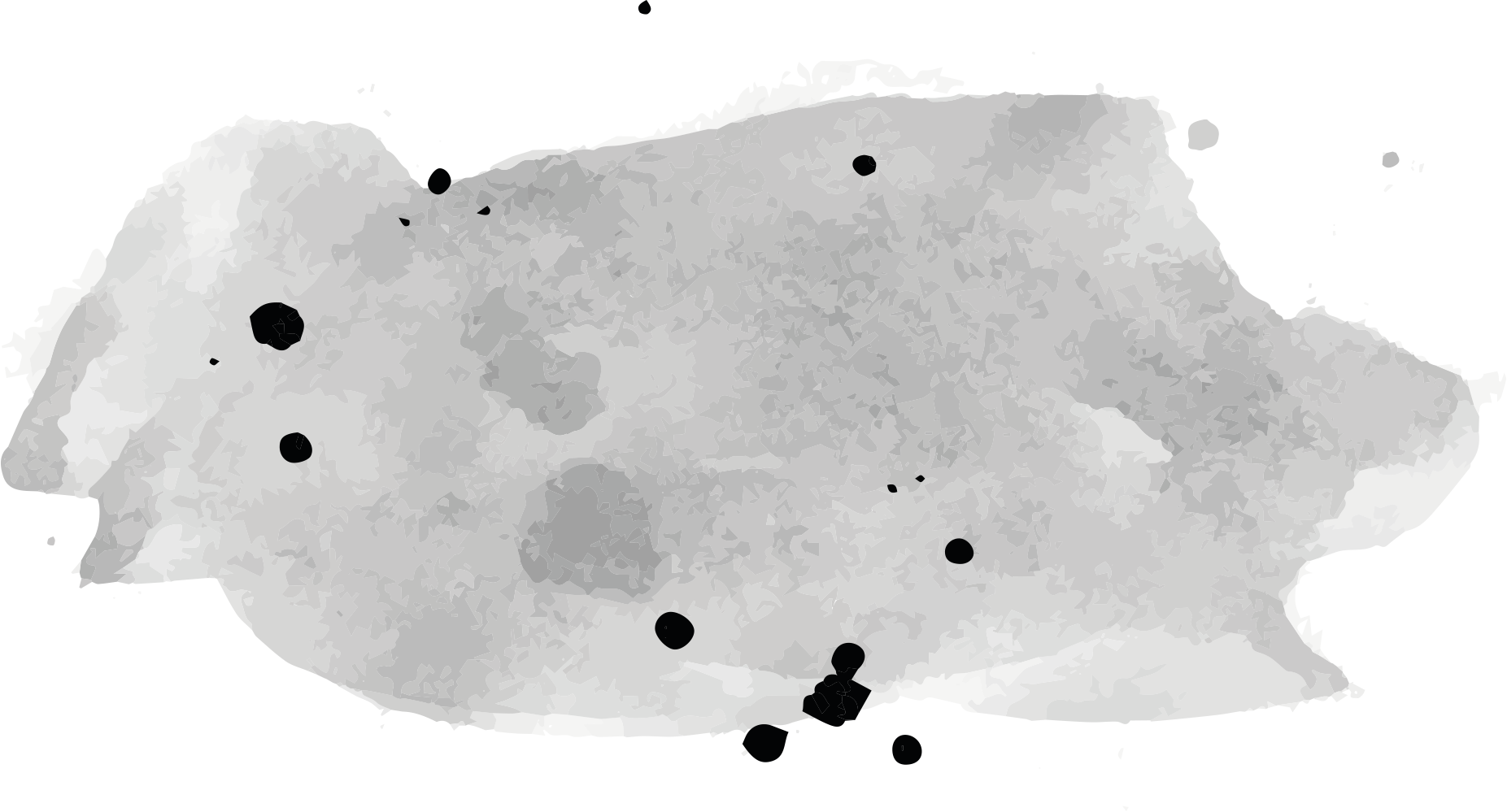 Puedes describir en qué consiste la sección aquí
Puedes describir en qué consiste la sección aquí
“Venus tiene un nombre precioso y es el segundo planeta más cercano al Sol. Es un planeta caluroso, incluso más que Mercurio”
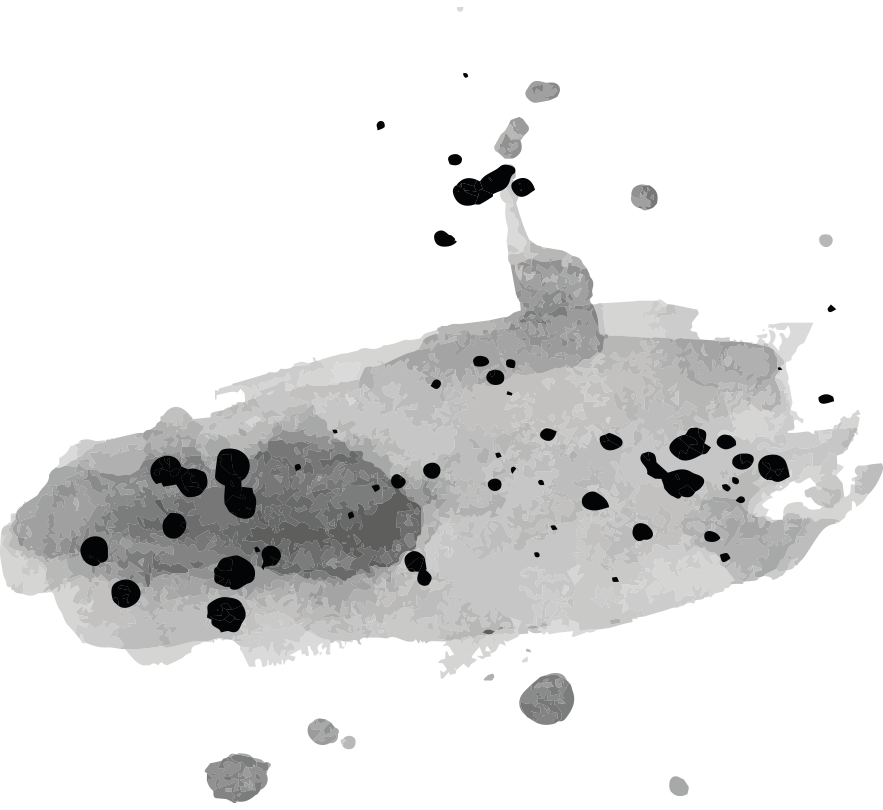 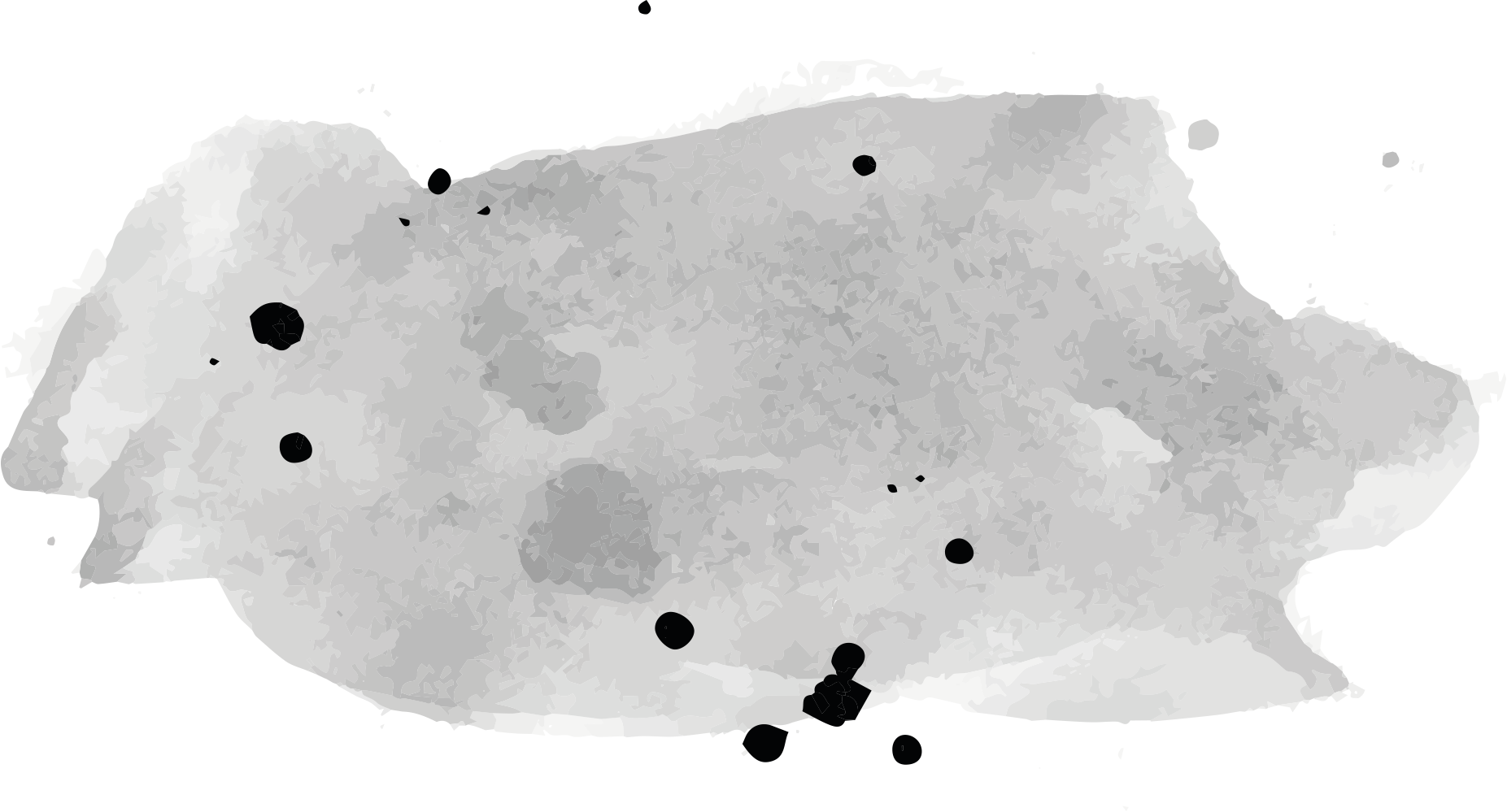 — Alguien Famoso
01
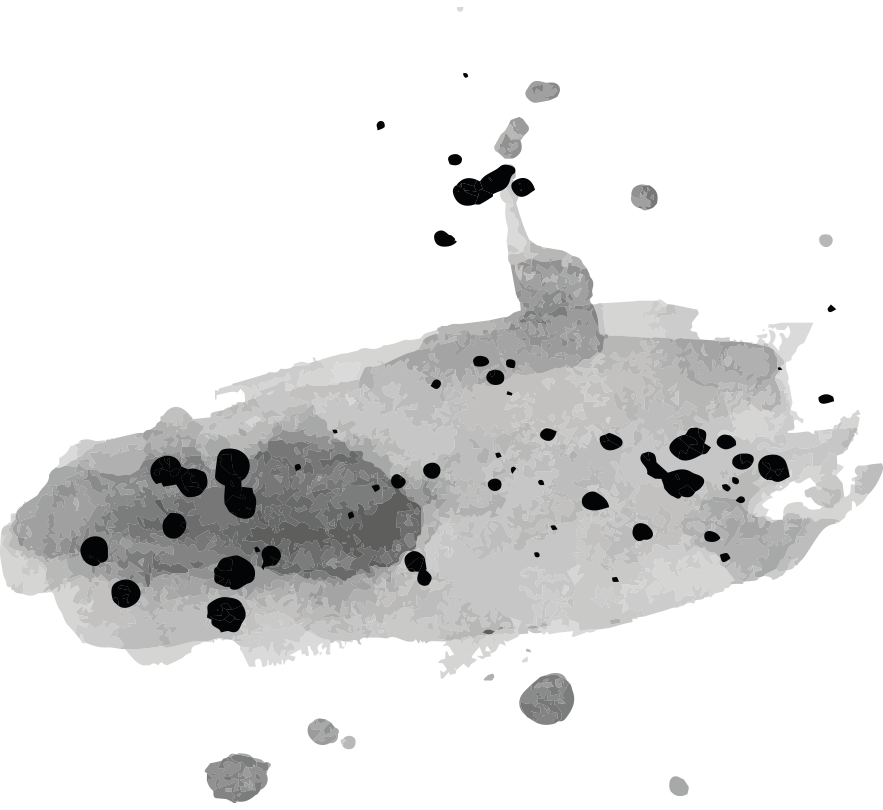 Nuestro método de enseñanza
Describe en qué consiste esta sección si lo necesitas
Introducción
Aquí puedes añadir una breve descripción del tema del que quieras hablar. Por ejemplo, si quieres hablar sobre Mercurio, puedes decir que es el planeta más cercano al Sol y el más pequeño del sistema solar
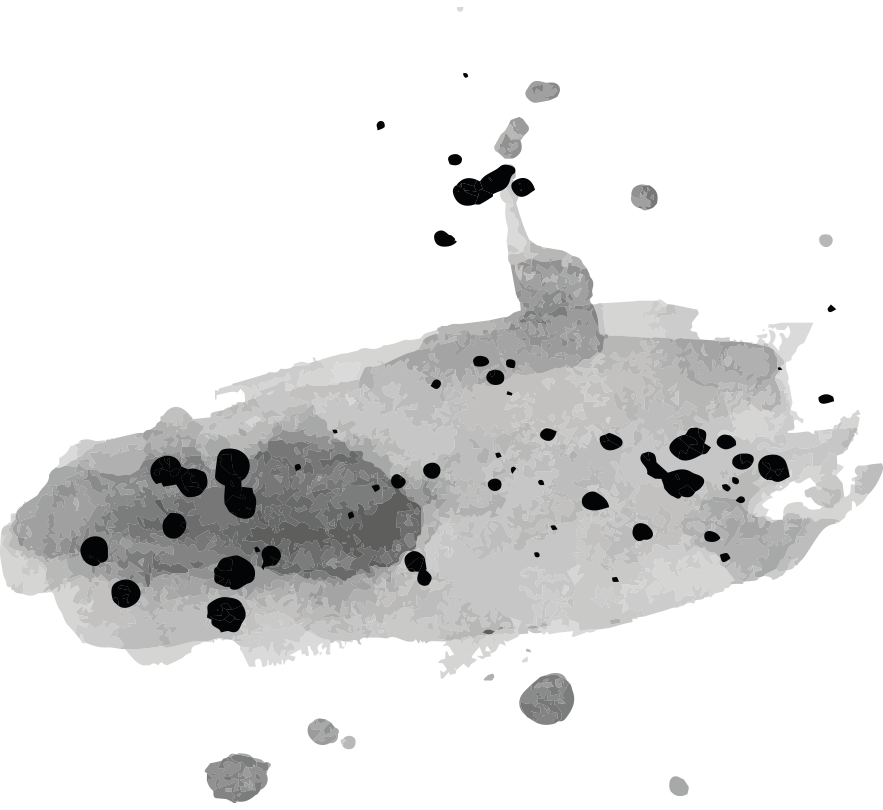 Másteres específicos
Máster de narrativa
Máster de escritura creativa
Máster de poesía moderna
Venus tiene un nombre precioso y es el segundo planeta más cercano al Sol
Mercurio es el planeta más cercano al Sol y el más pequeño del sistema solar
Aunque sea rojo, Marte es en realidad uno de los planetas más fríos
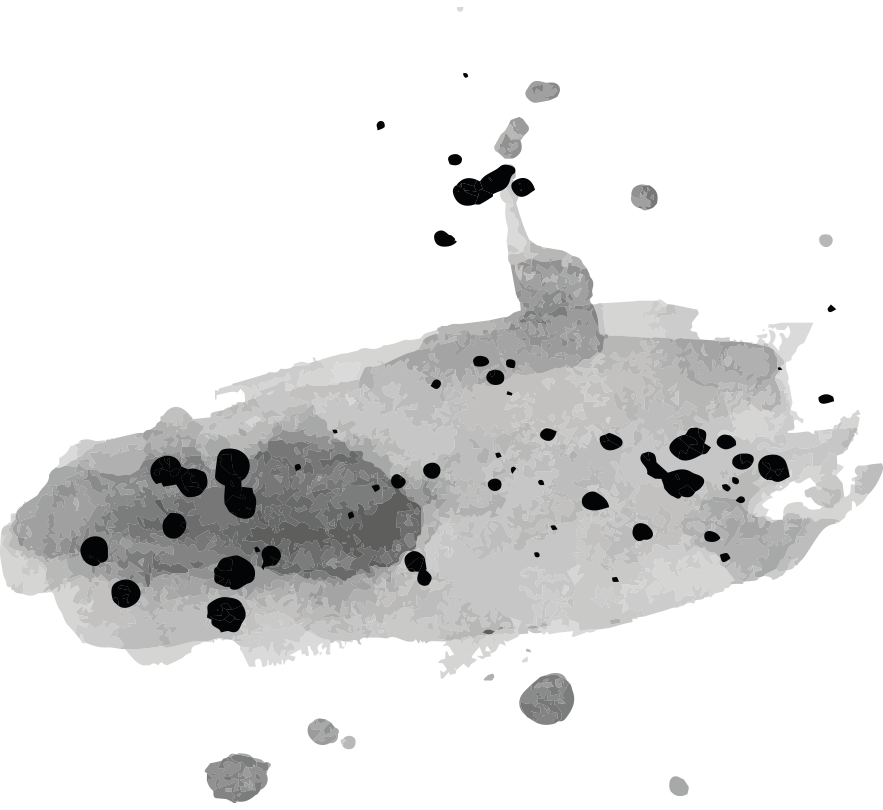 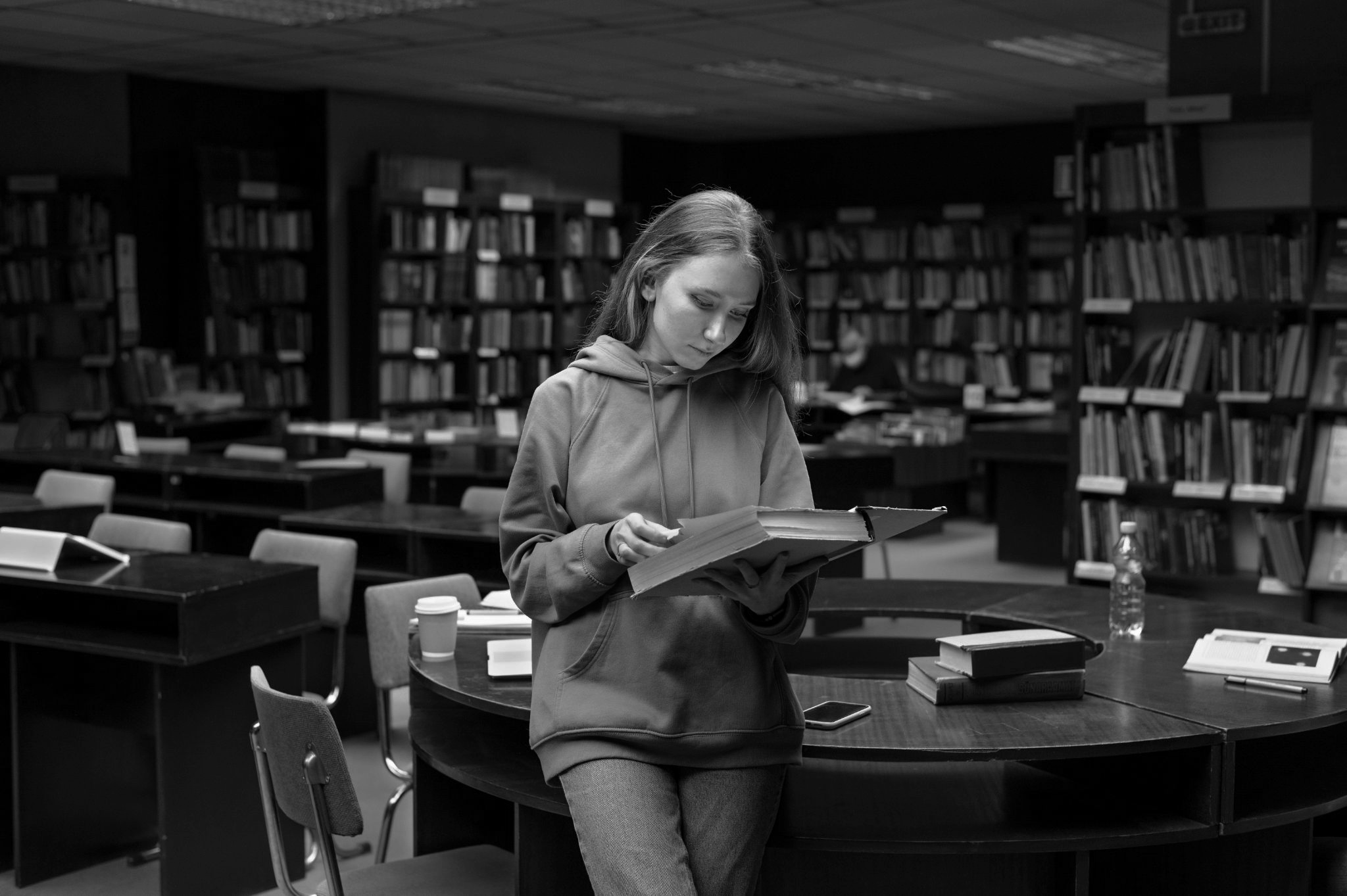 Máster literario
Aquí puedes añadir una breve descripción del tema del que quieras hablar. Por ejemplo, si quieres hablar sobre Mercurio, puedes decir que es el planeta más cercano al Sol y el más pequeño del sistema solar
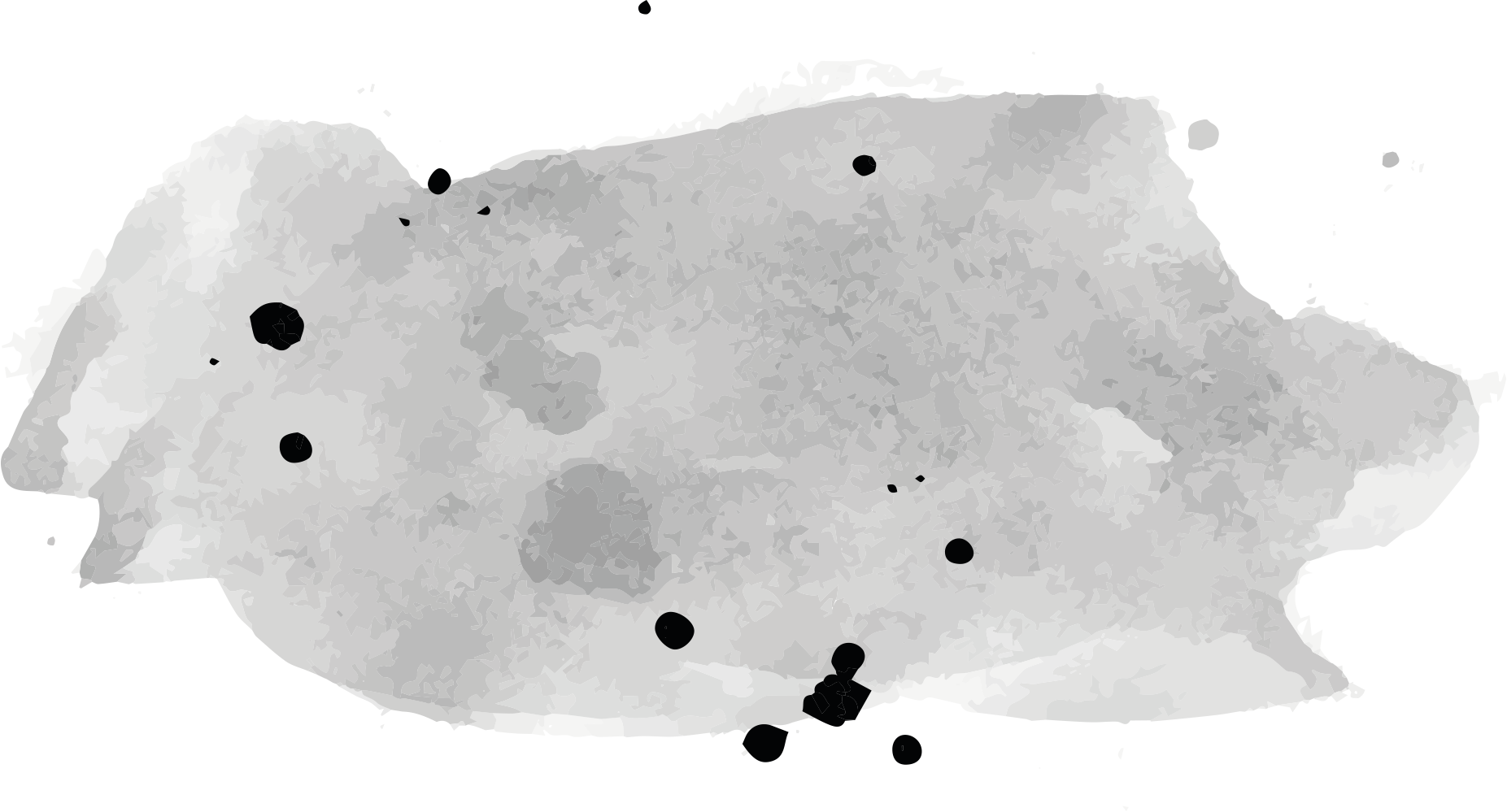 Programa
Reconocimientos académicos
La Tierra es el tercer planeta más cercano al Sol y el único que alberga vida en el sistema solar. Aquí es donde vivimos todos
2018
Mercurio es pequeño
2019
Saturno tiene varios anillos
2020
Júpiter es un planeta grande
2021
Venus tiene un bonito nombre
Nuestro método de enseñanza
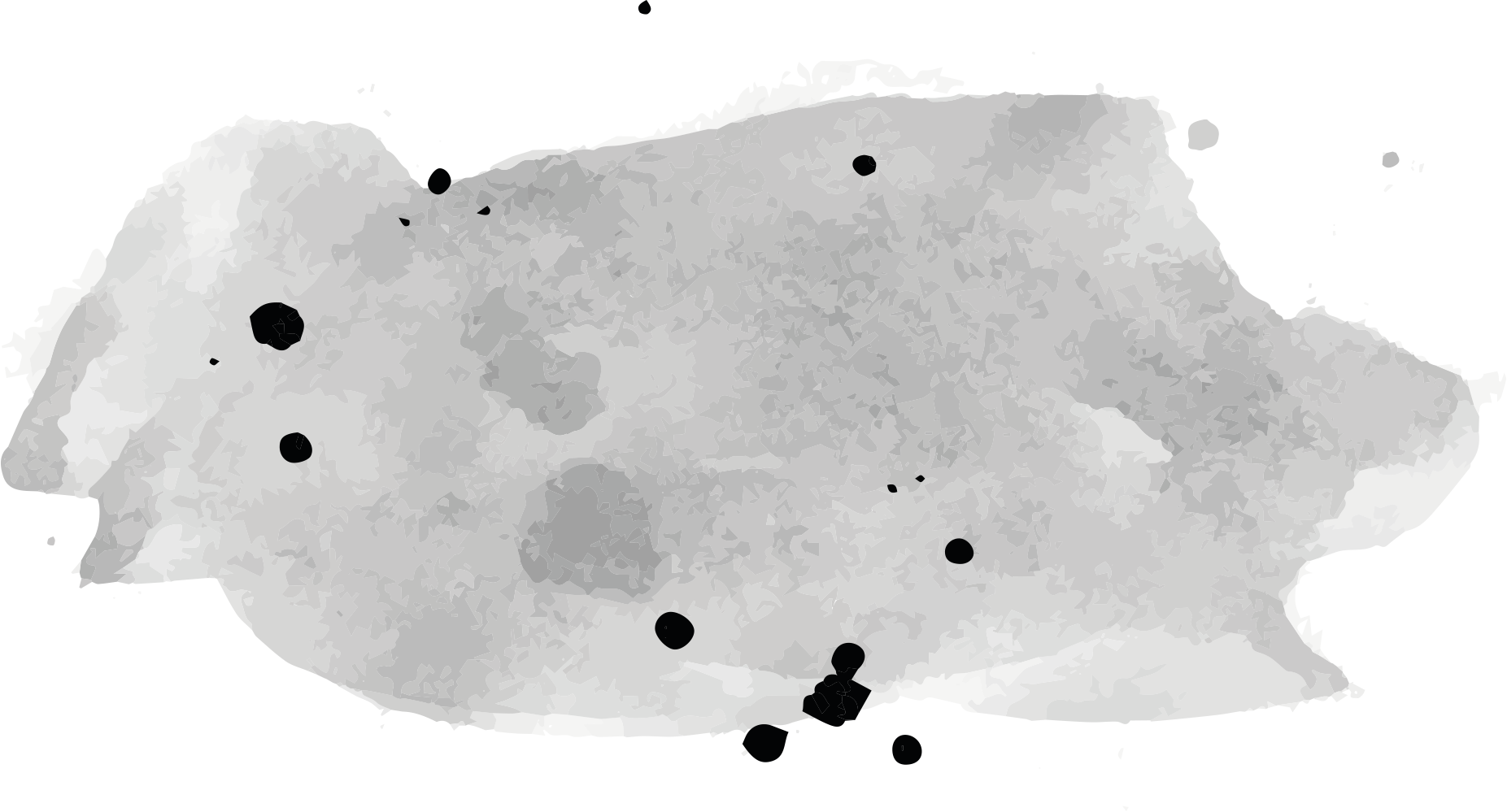 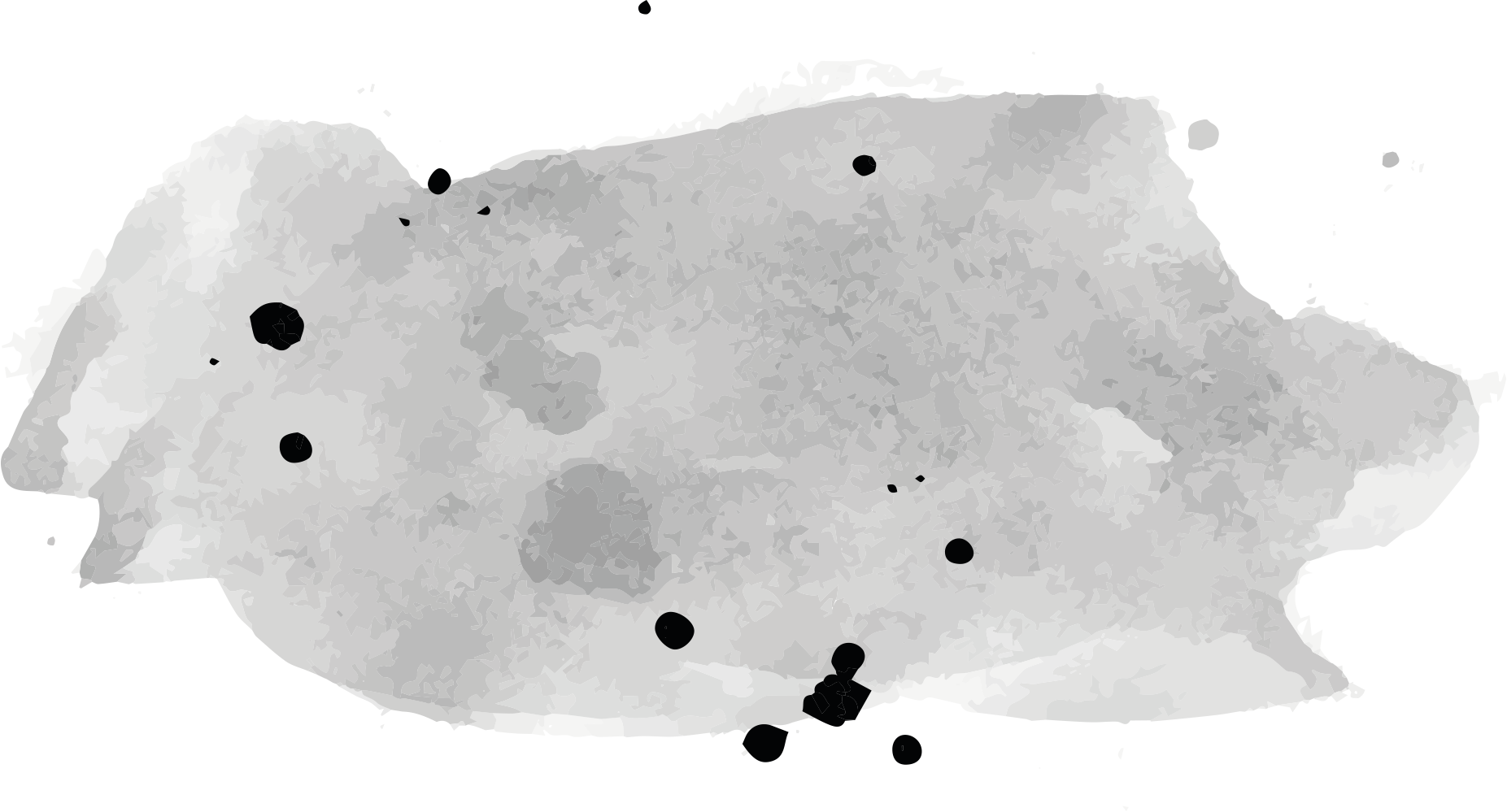 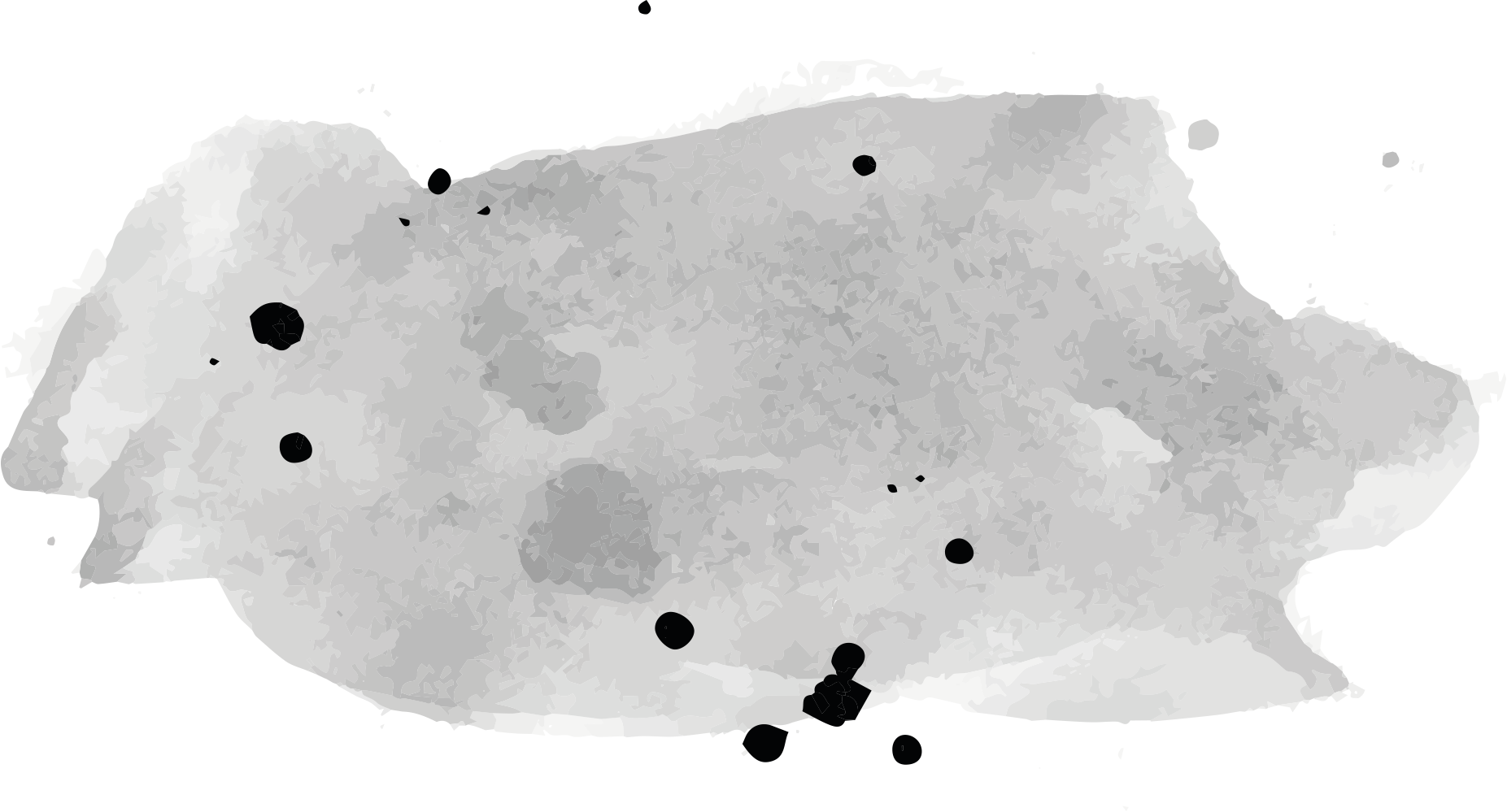 01
02
03
Evaluación
Metas
Actividades
El Sol es la estrella en el centro del sistema solar
Mercurio es un planeta muy pequeño
Neptuno es el planeta más lejano del Sol
Nuestra misión y visión
Misión
Visión
Mercurio es el planeta más cercano al Sol y el más pequeño del Sistema Solar: solo es un poco más grande que la Luna
Venus tiene un bonito nombre y es el segundo planeta desde el Sol. Es caliente y tiene una atmósfera venenosa
Alumnos alrededor del mundo
Mercurio
Mercurio es el planeta más cercano al Sol y el más pequeño del sistema solar. El nombre de este planeta no tiene nada que ver con el metal líquido, ya que Mercurio recibió su nombre de un dios romano
Próximos másteres
Nuestro sitio web
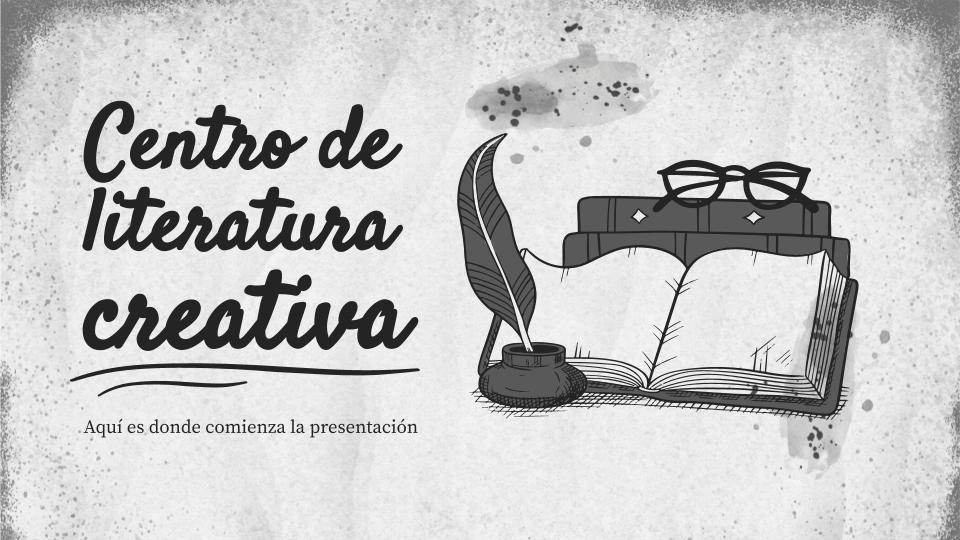 Puedes reemplazar la imagen en la pantalla por otra. Haz clic derecho en ella y luego elige "Reemplazar imagen" para que puedas agregar la tuya.
Nuestros valores
Eficiencia
Lealtad
Marte es en realidad un lugar muy frío
Neptuno es el planeta más alejado del Sol
Fiabilidad
Compromiso
Júpiter es el planeta más grande de todos
Plutón ahora se considera un planeta enano
Nuestras maestras
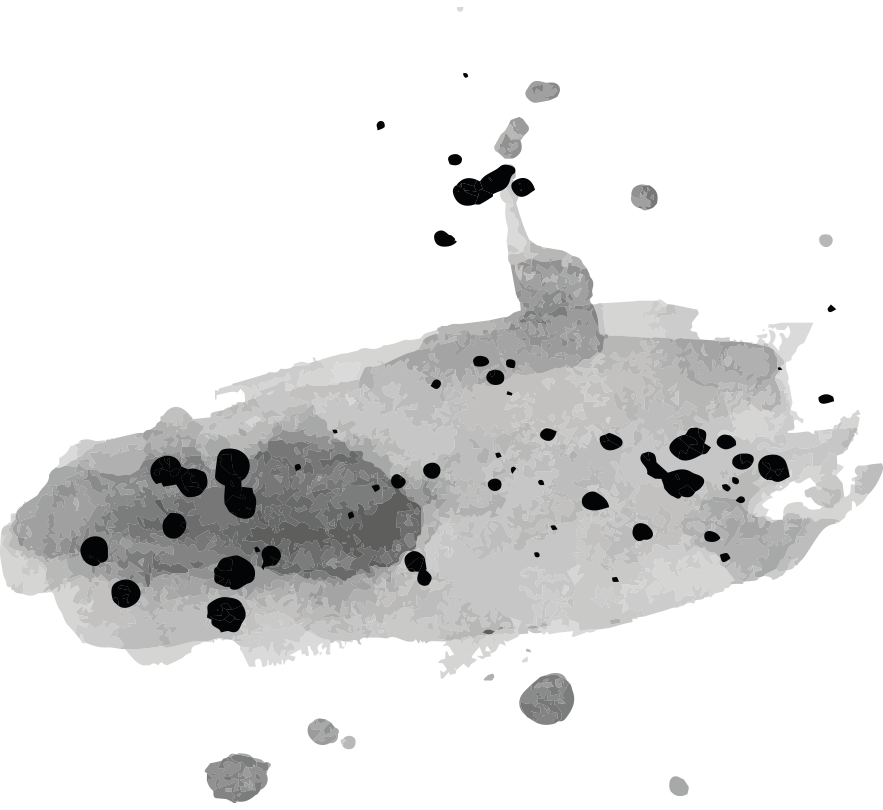 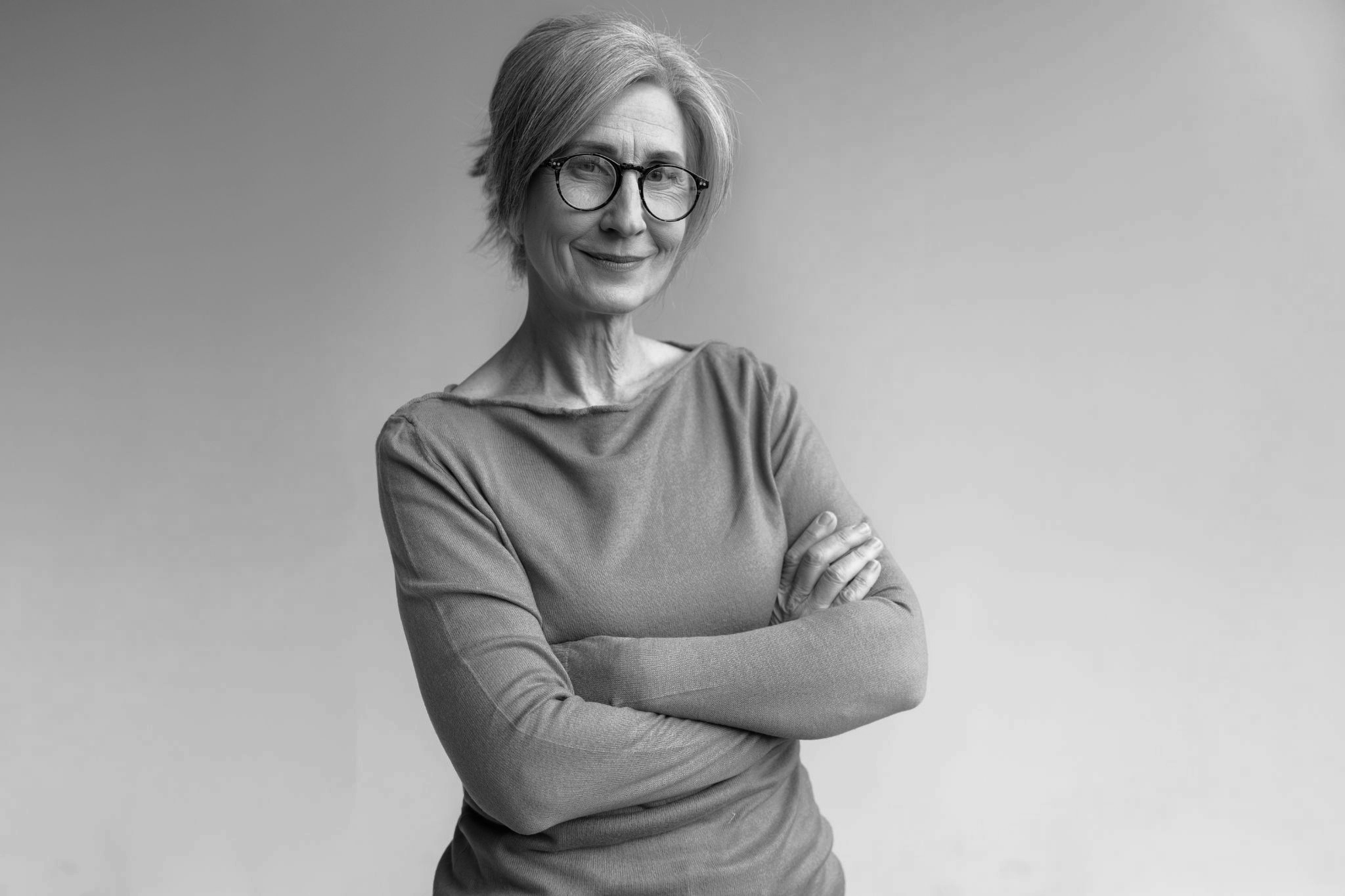 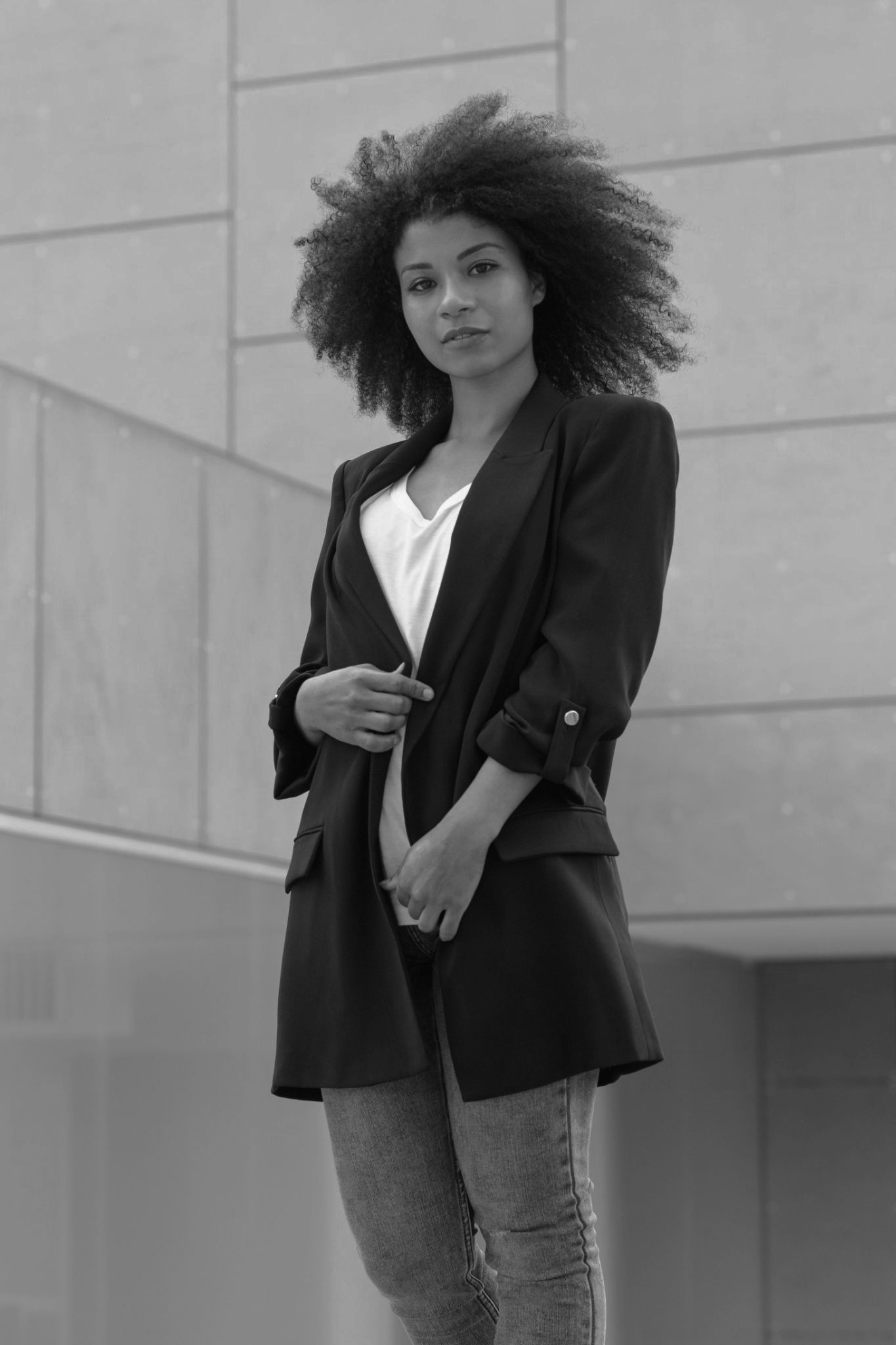 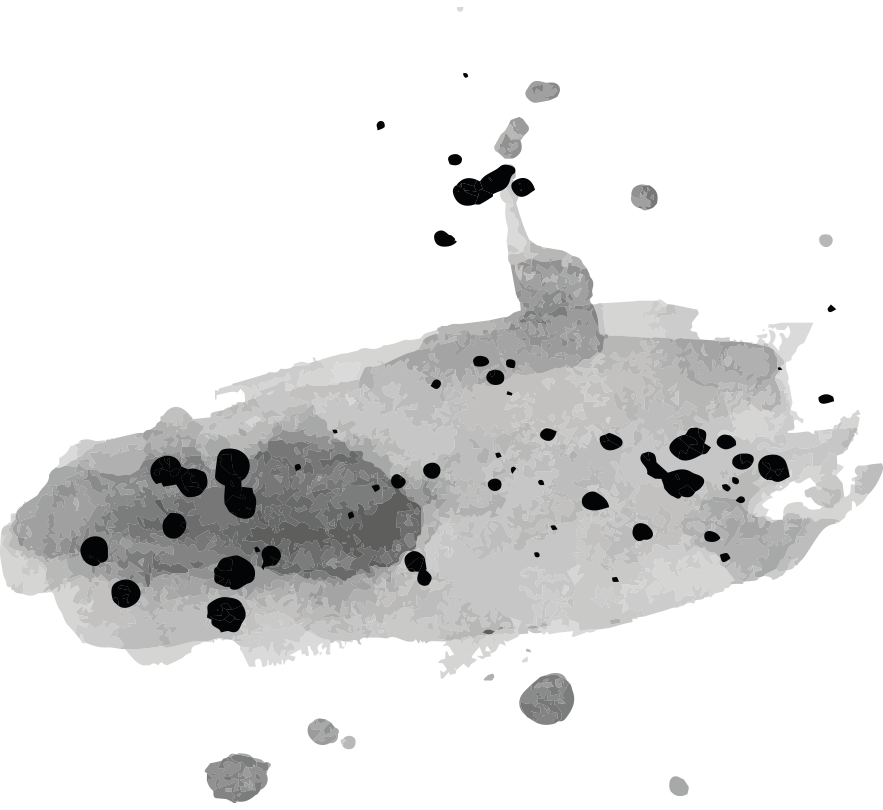 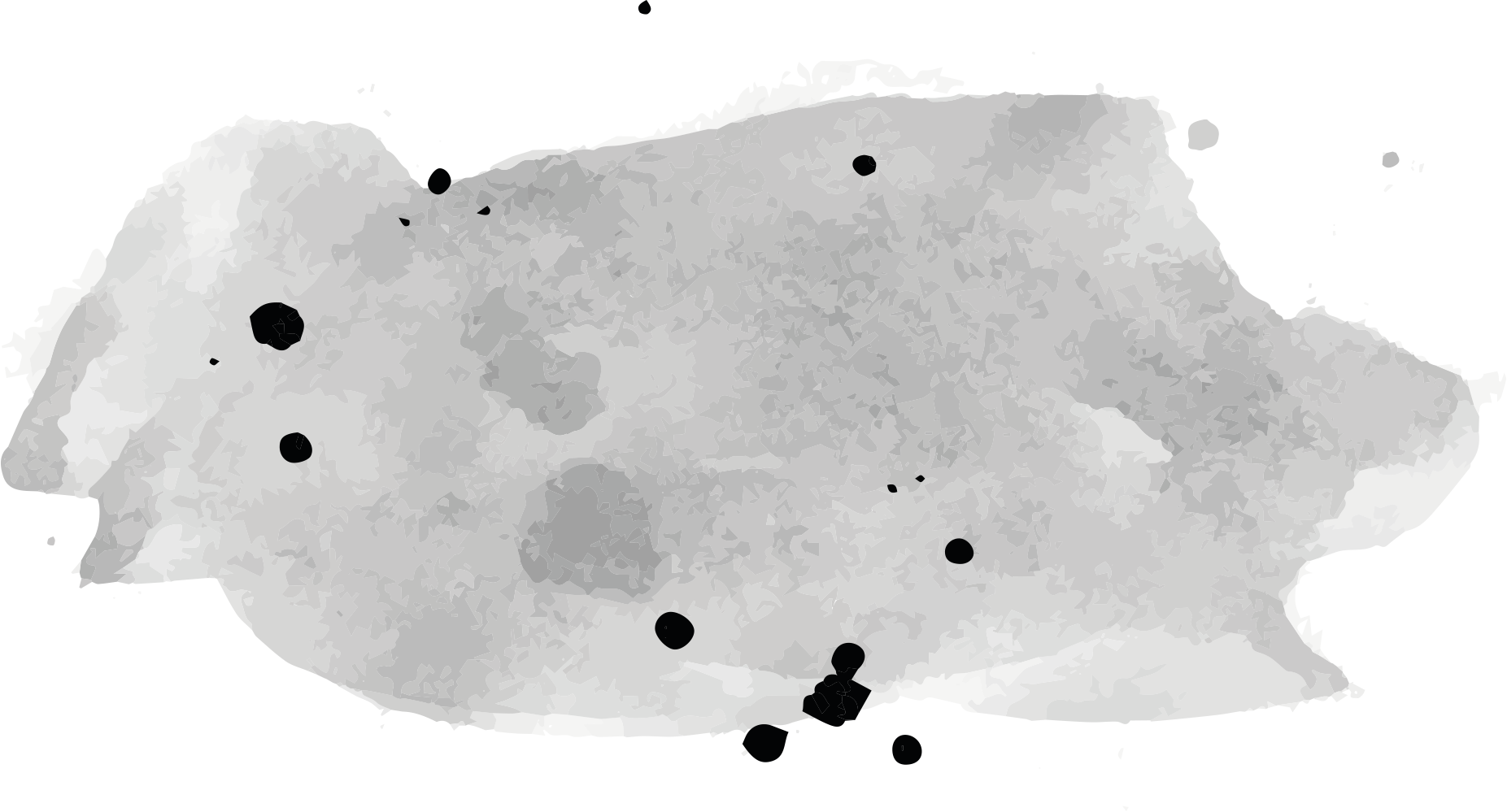 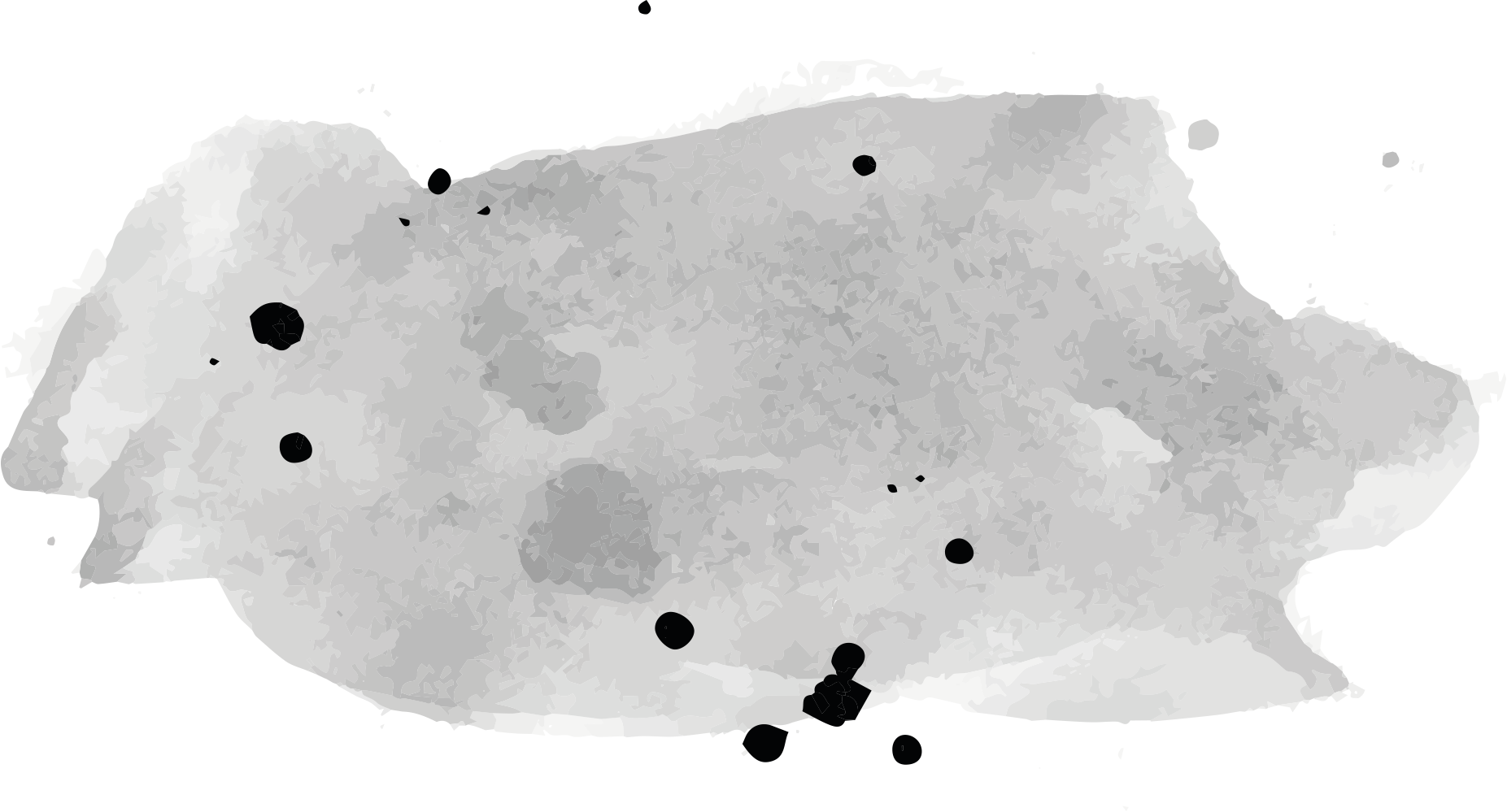 Sofía Rosas
Karla Herrera
Aquí puedes hablar un poco de esta persona
Aquí puedes hablar un poco de esta persona
Nuestras áreas académicas
Drama
Poesía
Bellas artes
Marte es en realidad un lugar muy frío
Neptuno está muy alejado del Sol
Mercurio es el planeta más pequeño de todos
Teatro
Religión
Historia
La Tierra es el tercer planeta a partir del Sol
Saturno es un gigante gaseoso con anillos
Júpiter es el planeta más grande de todos
Recordatorios especiales
¿Sabes qué te ayuda a aclarar tus ideas? Listas como esta: 
Son simples 
Puedes organizar tus ideas de forma clara
¡Nunca más olvidarás comprar leche y galletas! 
El público entenderá todo lo que le muestres al instante
Proceso de registro
Inscrito
Revisión
A pesar de ser rojo, Marte es muy frío
Neptuno es el planeta más lejano del Sol
01
02
03
04
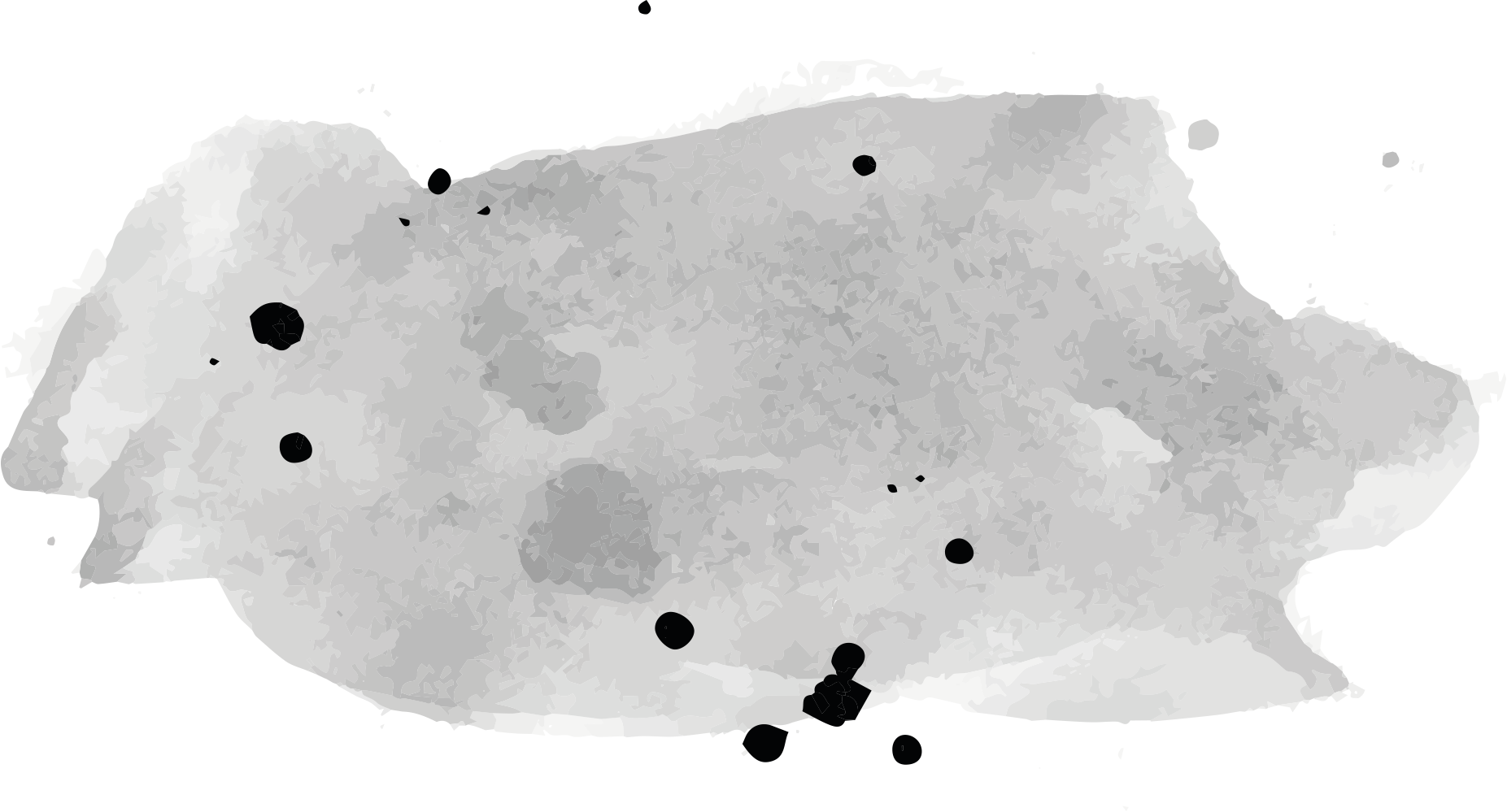 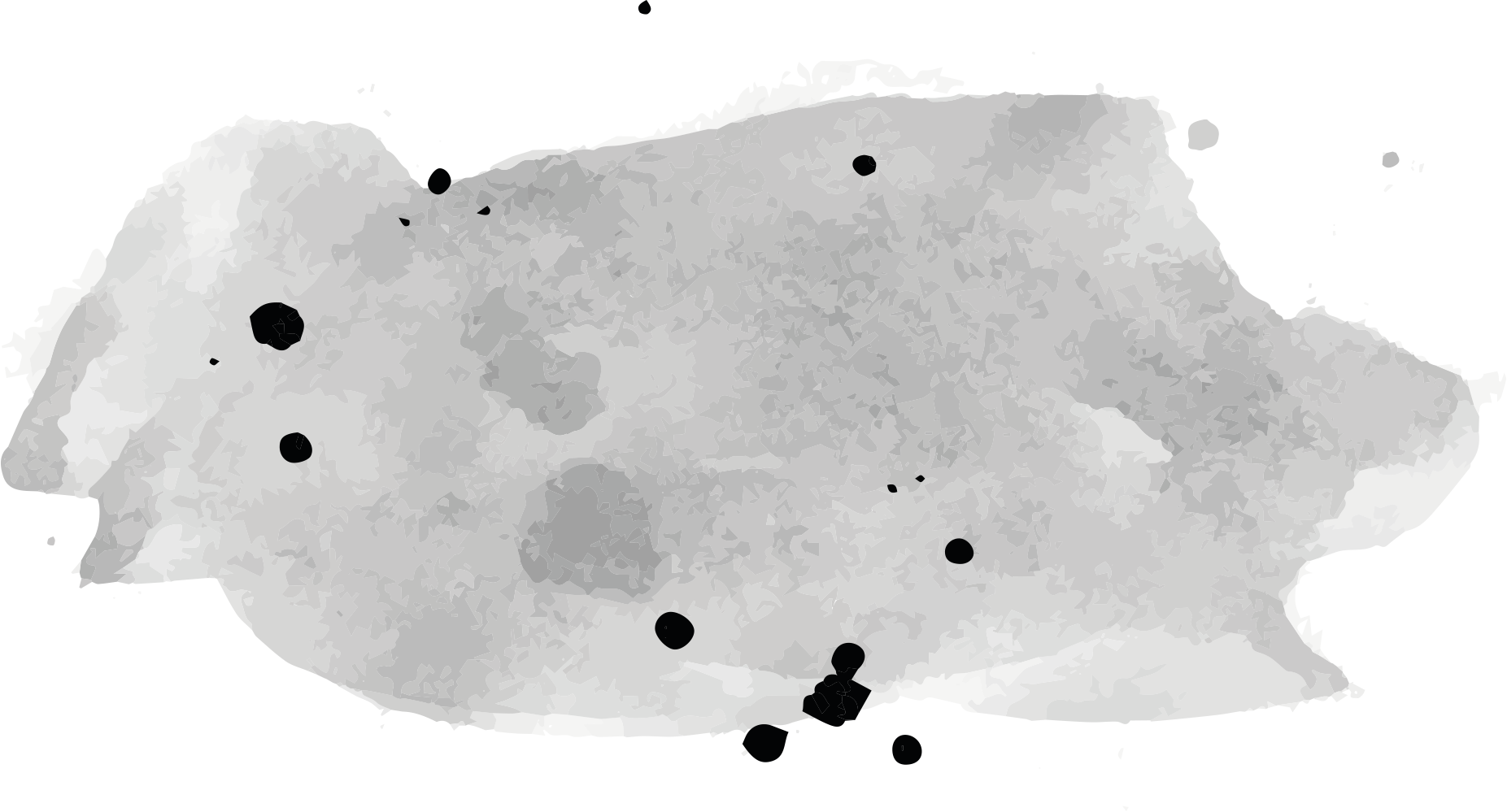 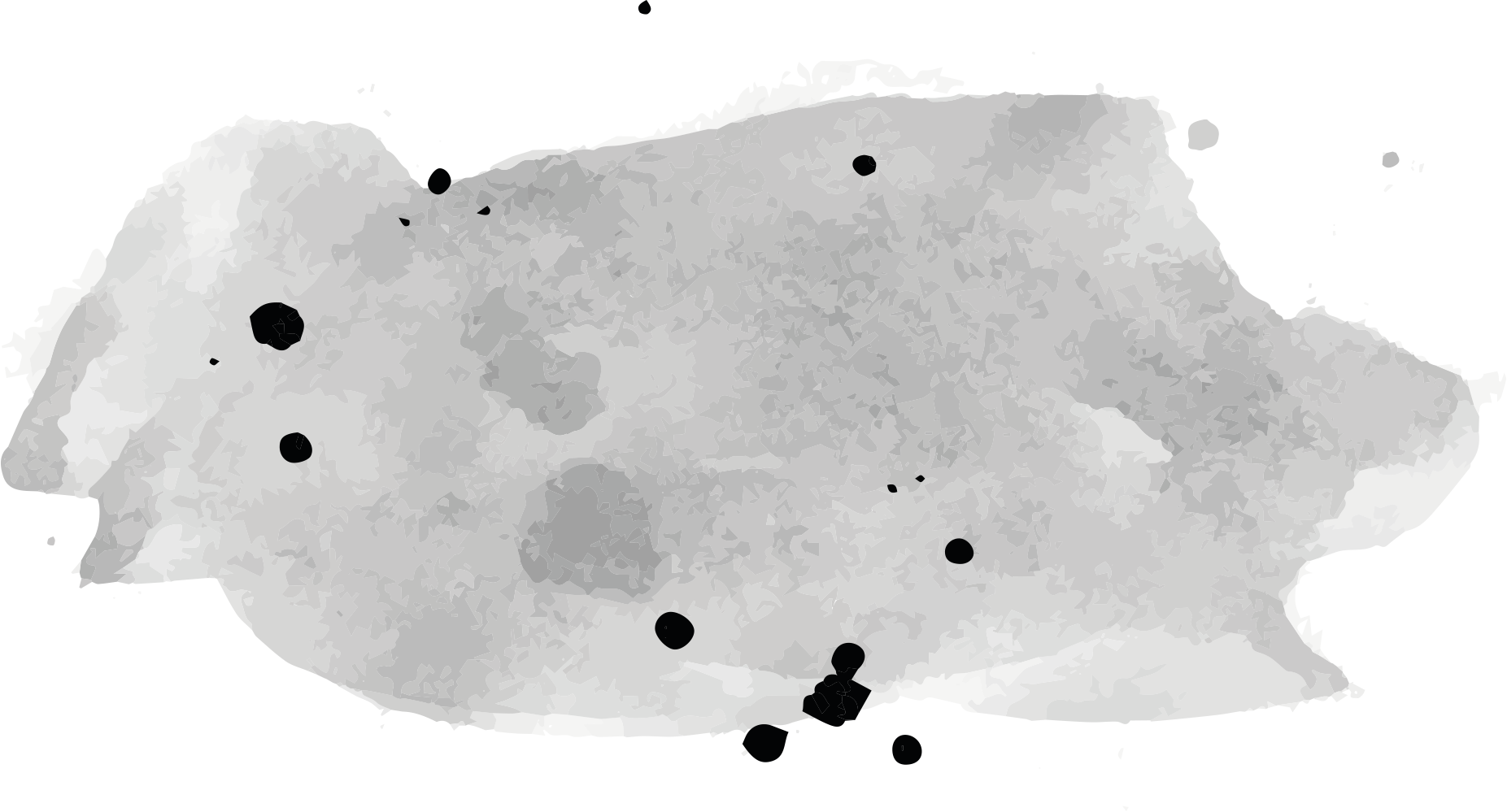 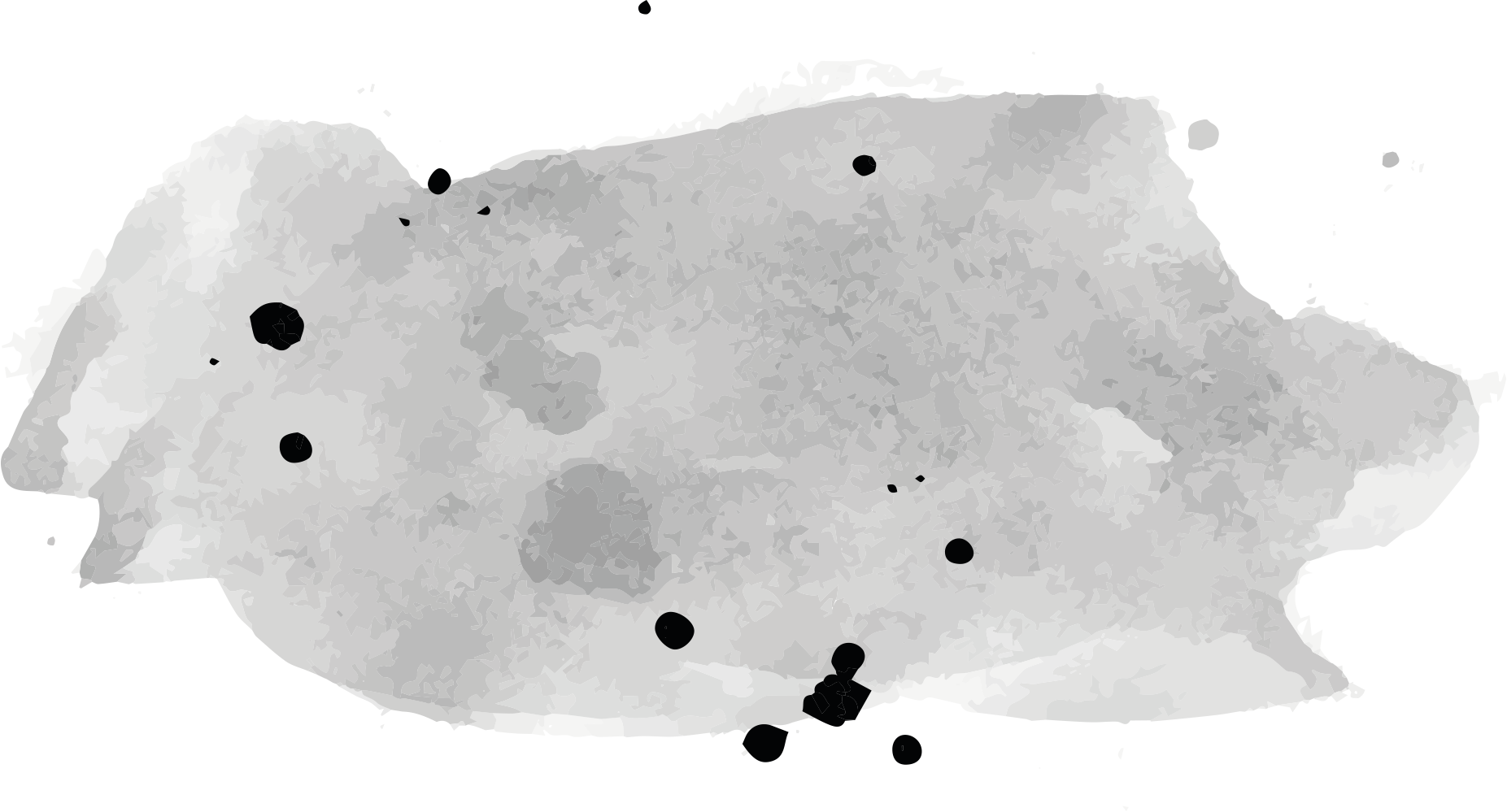 Documentación
Pago
Venus tiene un nombre precioso
Mercurio es el planeta más pequeño de todos
Una imagen vale más que mil palabras
Palabras
asombrosas
12,000
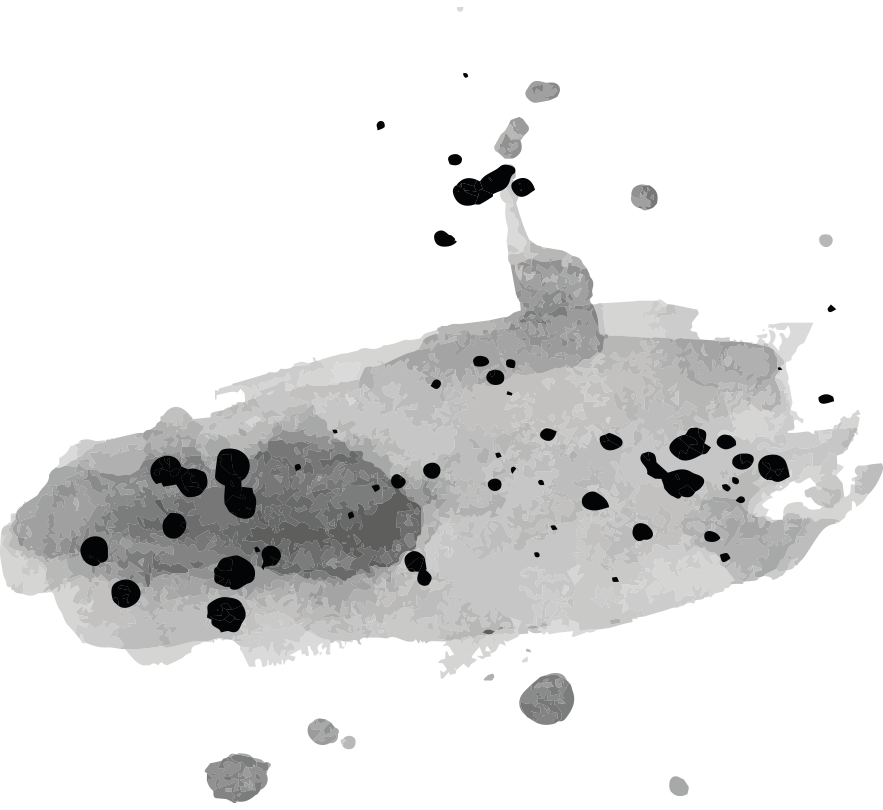 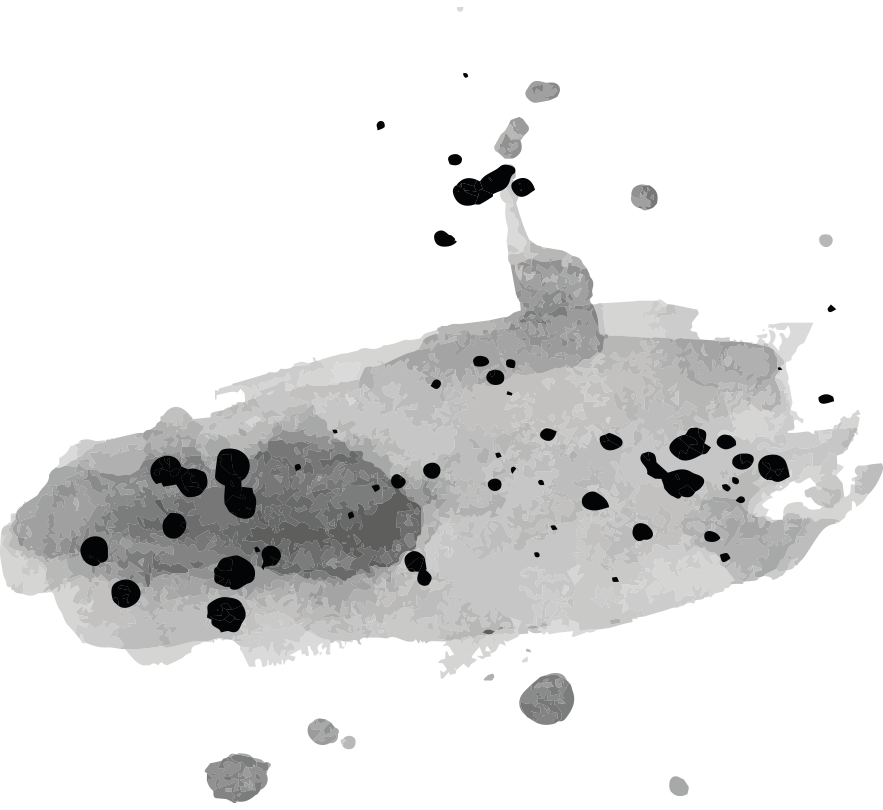 Un gran número puede ayudarte a captar la atención del público
Nuestro éxito
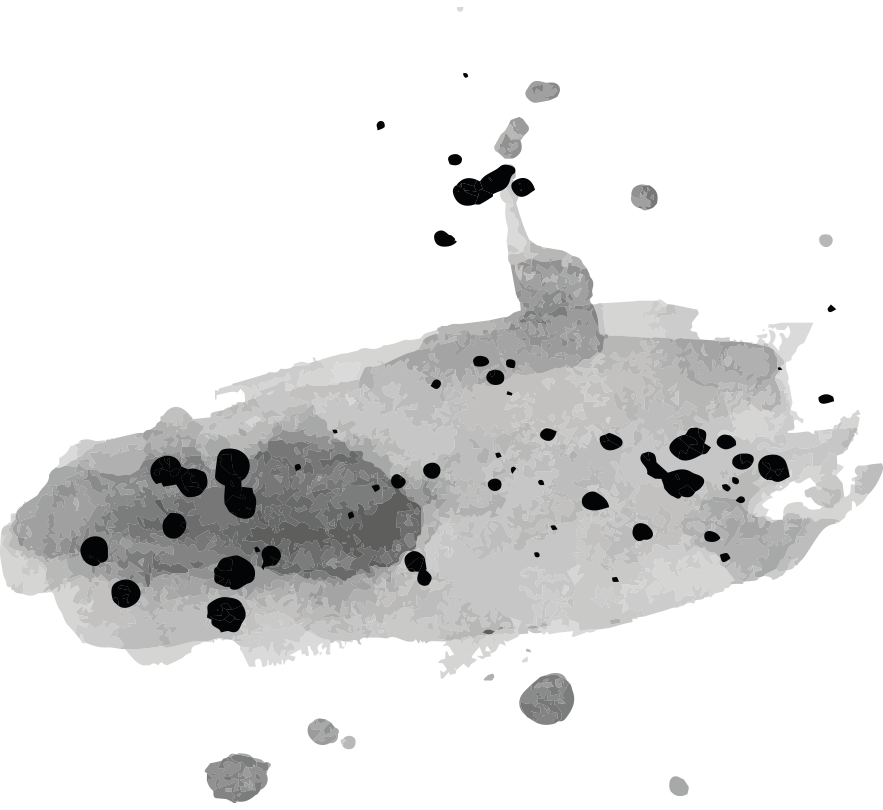 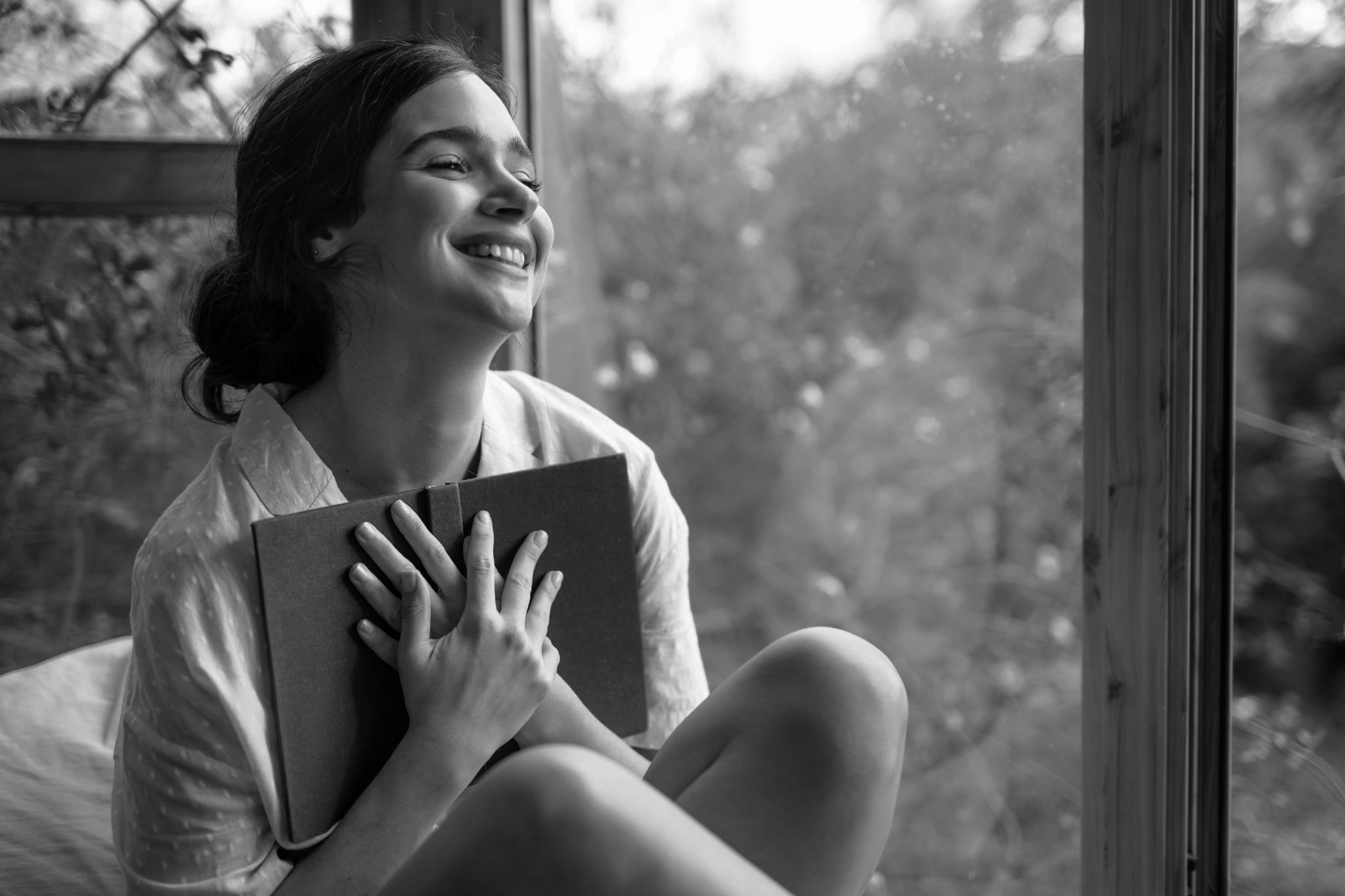 95%
1856
Mercurio es un planeta pequeño
Marte es en realidad un lugar muy frío
87/100
83%
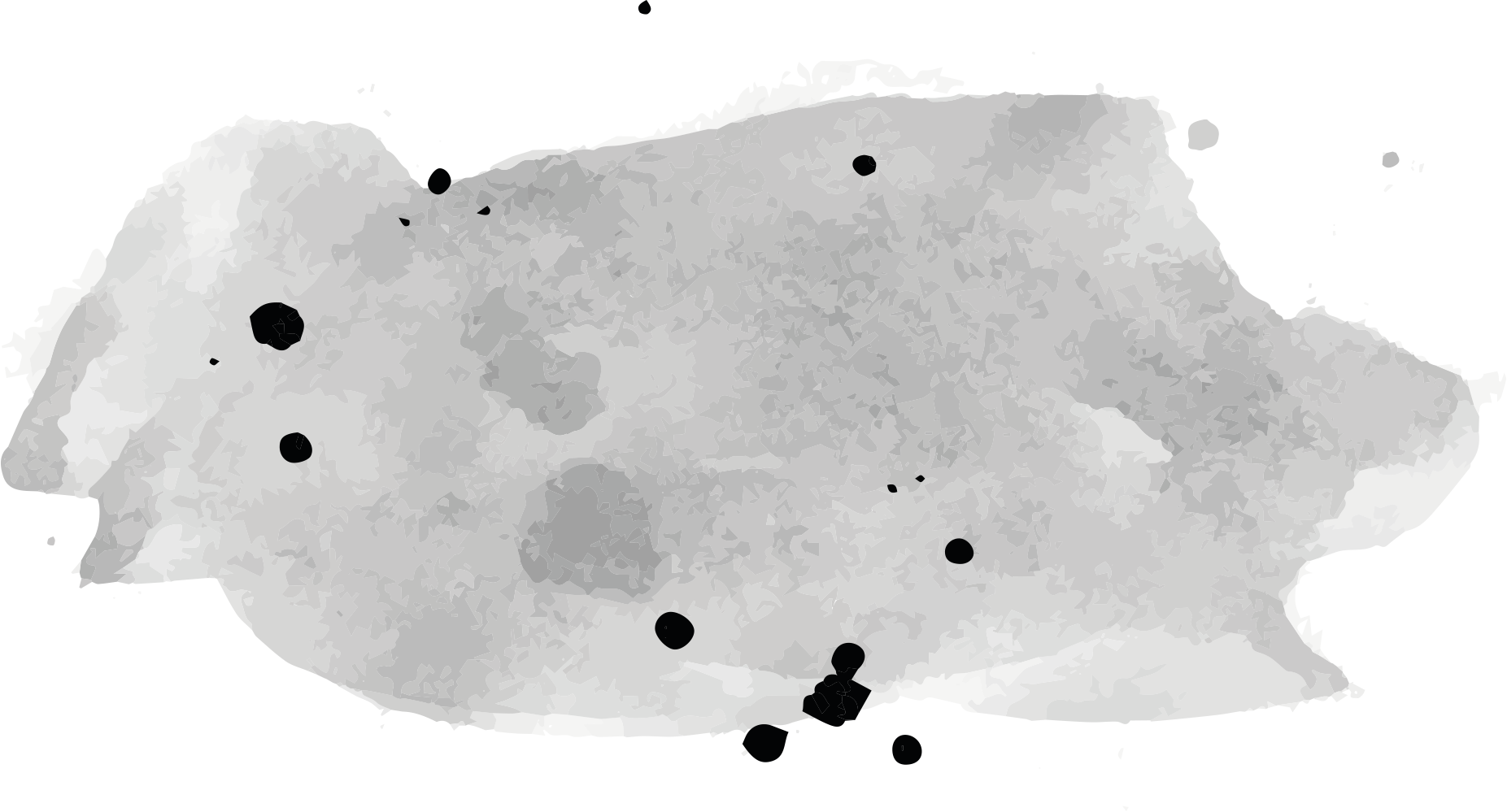 Júpiter es el planeta más grande de todos
Saturno es un gigante gaseoso con anillos
Nuestras metas
Más becados
Mercurio es el planeta más cercano al Sol y el más pequeño del sistema solar
Másteres nuevos
Aunque sea rojo, Marte es en realidad uno de los planetas más fríos
Academia online
Venus tiene un nombre precioso y es el segundo planeta más cercano al Sol
Cantidad de alumnos becados por año
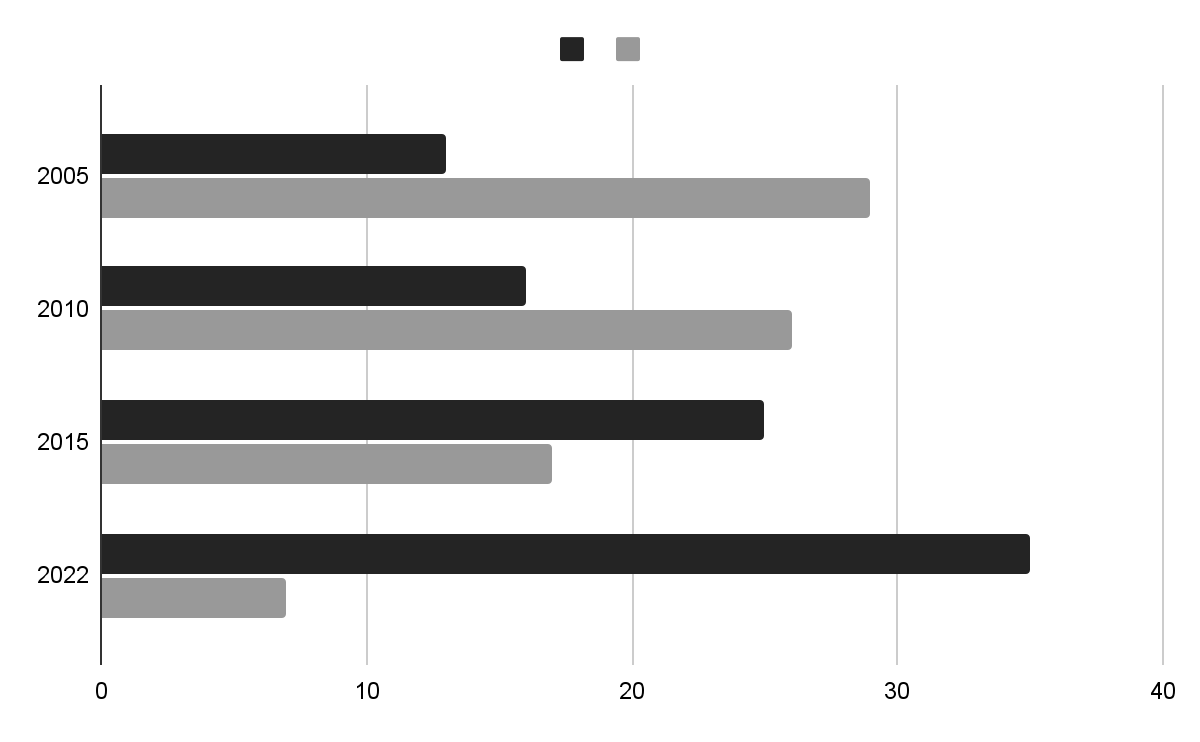 Becados
A pesar de ser rojo, Marte es muy frío
No becados
Venus tiene un nombre precioso
Sigue el enlace del gráfico para modificar sus datos y luego pega el nuevo aquí. Para más información, clic aquí
Progreso de estudiantes
3er cuatrimestre
Saturno es un gigante gaseoso y tiene varios anillos
2do cuatrimestre
Neptuno es el planeta más lejano del Sol
1er cuatrimestre
El Sol es la estrella en el centro del sistema solar
Gracias
¿Tienes alguna pregunta?
tuemail@freepik.com 
+91  620 421 838 
tupaginaweb.com
Por favor, conserva esta diapositiva para atribuirnos
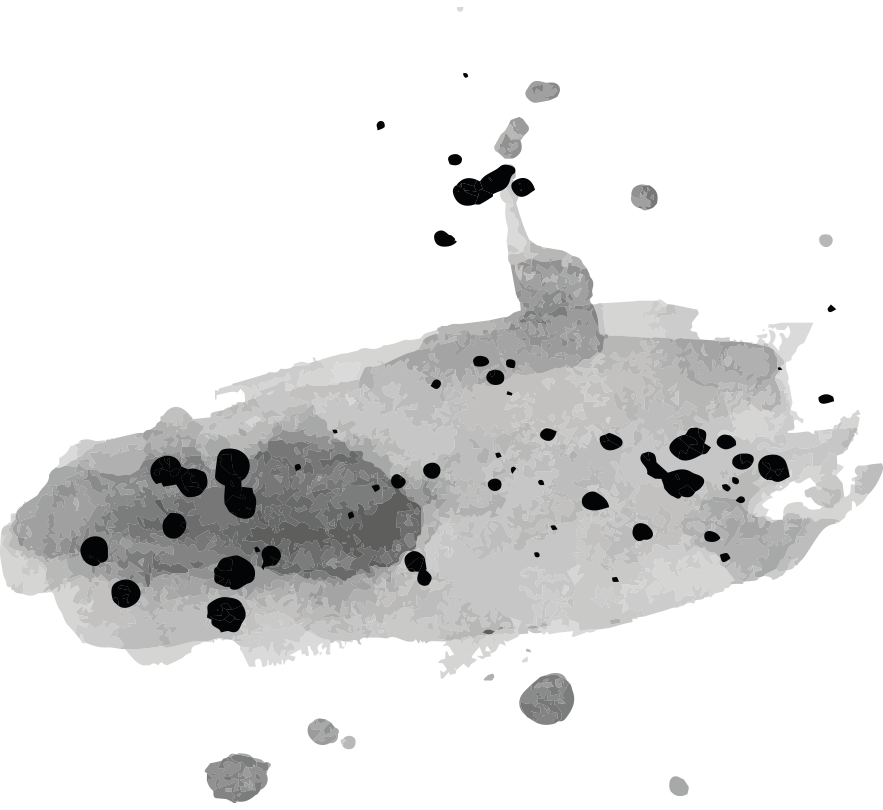 Pack de iconos- book store
Recursos alternativos
A continuación, se muestra una variedad de recursos alternativos cuyo estilo encaja en esta plantilla:
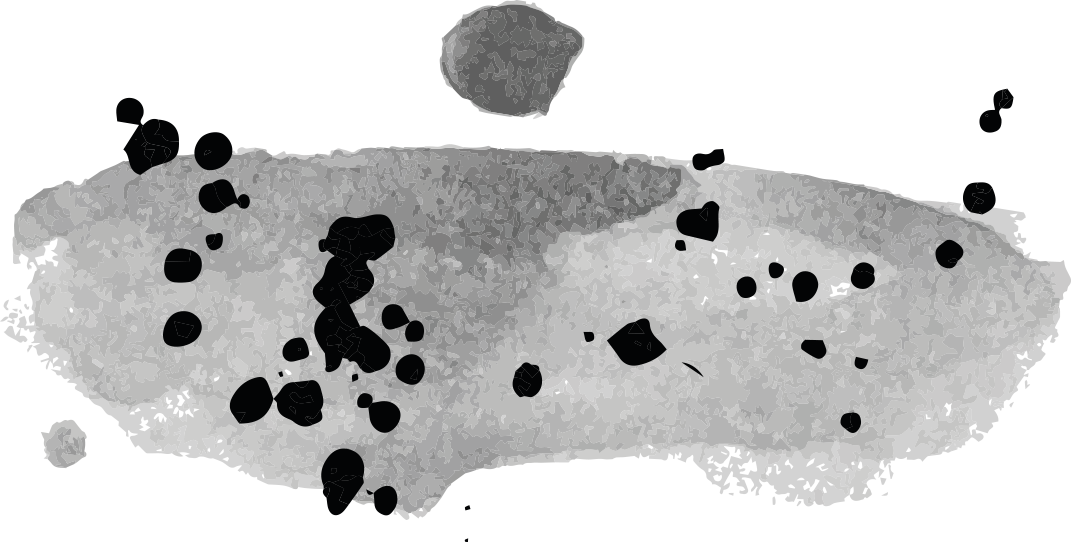 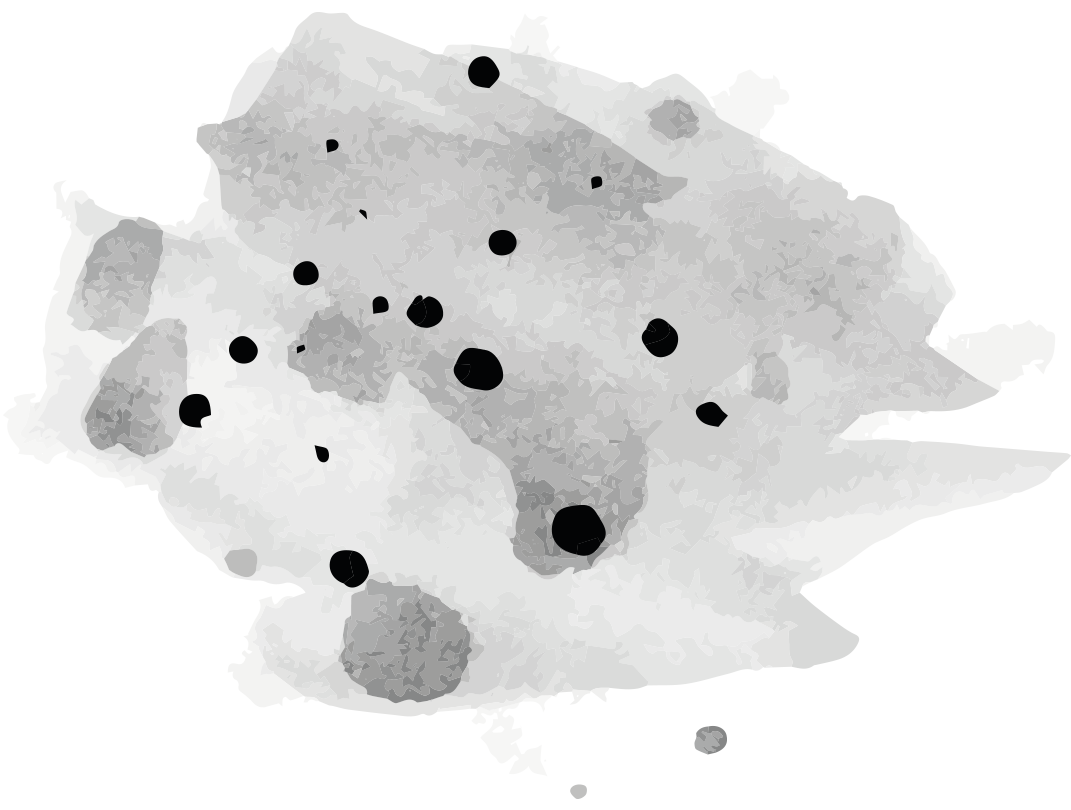 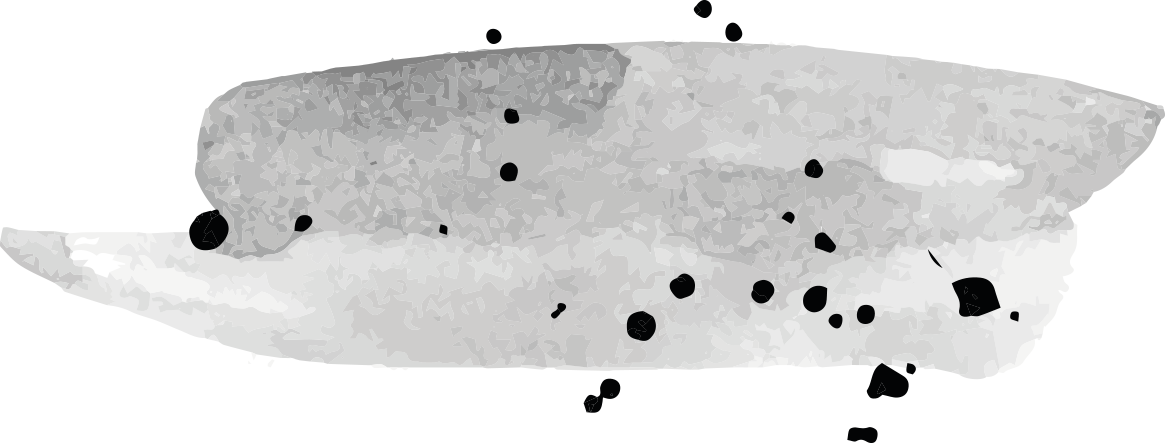 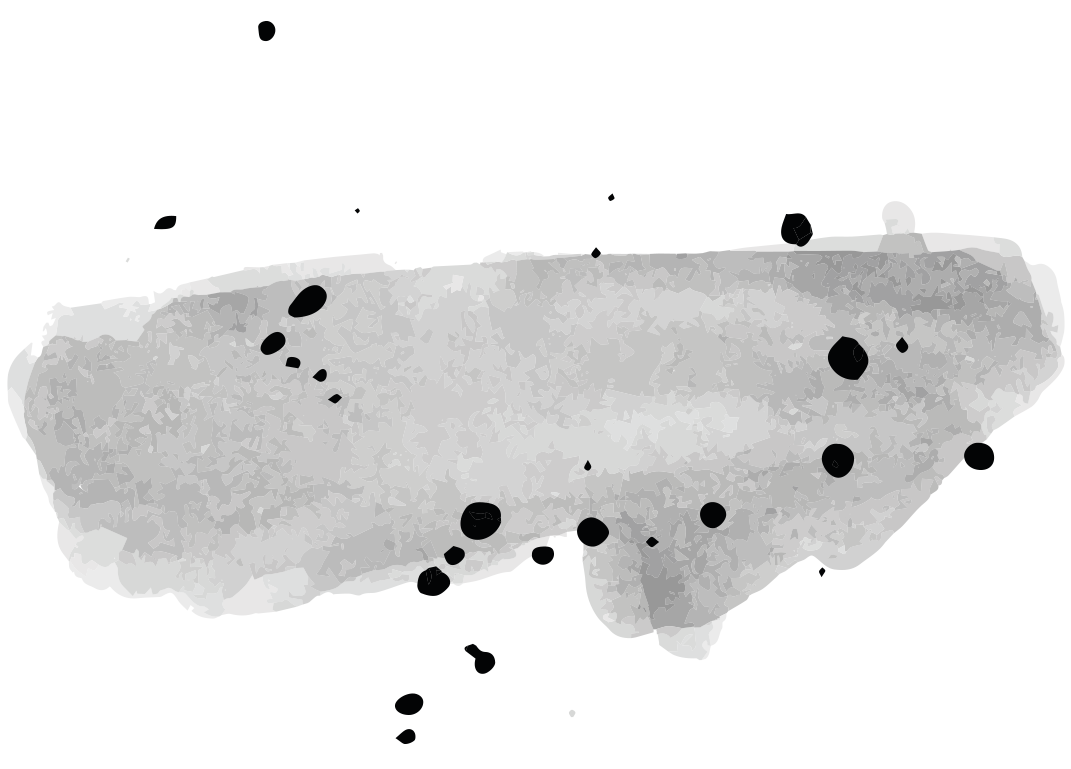 Recursos
¿Te gustaron los recursos de esta plantilla? Consíguelos gratis en nuestras otras webs:
Fotos:
Medium shot smiley woman holding book
Close up portrait senior woman
Medium shot beautiful woman posing
Smart female student with book library
Young student working assignment
Vectores:
Hand drawn literature illustration
Hand drawn shakespeare illustration I 
Hand drawn shakespeare illustration II
Hand drawn poetry illustration I
Hand drawn poetry illustration II
Hand drawn poetry illustration III
Hand drawn poetry illustration IV
Hand drawn shakespeare illustration
Grain paper texture 
Realistic style grainy paper texture
Grainy paper texture 
Realistic grain paper texture
Dividers collection hand drawn style
Brush stroke set
Hand drawn arrows feathers